ໂຄງການ ENCORE
ສູນຄວາມຮູ້ດ້ານການເປັນຜູ້ປະກອບກິດຈະການເພື່ອສົ່ງເສີມການເປັນຜູ້ປະກອບກິດຈະການດ້ານນະວັດຕະກໍາໃນການສຶກສາ ແລະ ການຄົ້ນຄວ້າວິໄຈ
ໄລຍະເວລາ
15.01.2021 - 14.01.2024
ການພັດທະນາ​ເສັ້ນທາງ​ການ​ປະກອບ​ການການພັດທະນາຄວາມຄິດສ້າງສັນ & ນະວັດຕະກໍາ, ການສະຫນັບສະຫນູນທີ່ຈໍາເປັນໃນແຕ່ລະຂັ້ນຕອນ, ການສ້າງຜົນກະທົບ ແລະ ການປະເມີນ, ທັກສະການຕັດສິນໃຈ & ການສ້າງຍີ່ຫໍ້ສ່ວນບຸກຄົນ
ທ່ານ Eduardo Sánchez García
ຜູ້ຊ່ວຍສາດສະດາຈານຢູ່ມະຫາວິທະຍາໄລ ອາລີກັງເຕ
eduardo.sanchez@ua.es
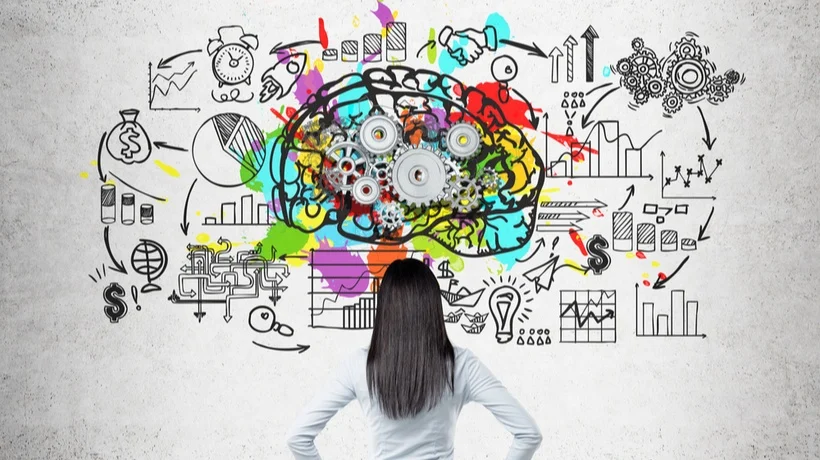 ຄວາມຄິດສ້າງສັນ
ເປັນຫຍັງຈິ່ງສຳຄັນ?
ຄວາມຄິດສ້າງສັນ
ແບບຂອງຄວາມຄິດທີ່ແຕກຕ່າງກັນ ແລະ ເຊື່ອມໂຍງກັນ, ເຊິ່ງຊ່ວຍໃຫ້ເຮົາສ້າງຄວາມສໍາພັນລະຫວ່າງຄວາມຄິດ, ບັນຫາ, ຄວາມຮູ້, ຄໍາຖາມ, ຄວາມຄິດເຫັນ, ຄວາມຕ້ອງການ, ປະສົບການ ຫຼື ອົງປະກອບອື່ນໆ ເຊີ່ງຢ່າງຫນ້ອຍກໍ່ເຫັນໄດ້ວ່າບໍ່ກ່ຽວຂ້ອງກັນ.


ຄວາມຄິດສ້າງສັນບໍ່ໄດ້ເປັນພຽງຄວາມສາມາດທາງດ້ານສະຕິປັນຍາເທົ່ານັ້ນ, ແຕ່ຍັງມີອົງປະກອບທາງດ້ານພຶດຕິກໍາສູງ. ດັ່ງນັ້ນ, ຖ້າພວກເຮົາດັດແປງພຶດຕິກໍາຂອງພວກເຮົາ, ພວກເຮົາສາມາດເພີ່ມຄວາມຄິດສ້າງສັນຂອງພວກເຮົາ (Dyer et al., 2012).
ຄວາມຄິດສ້າງສັນ - ເພື່ອທີ່ຈະຄິດຕ່າງ, “ເຮັດຕ່າງ".
ອິງຕາມ Dyer et al. (2012), ຜູ້ນໍາທີ່ມີແນວຄິດສ້າງສັນ:
ໃຊ້ການຄິດແບບເຊື່ອມໂຍງ ແລະ ຫຼາກຫຼາຍເພື່ອພັດທະນາແນວຄວາມຄິດໃຫມ່ຢ່າງຕໍ່ເນື່ອງ.
ສະແດງໃຫ້ເຫັນຄວາມປາຖະຫນາອັນຍິ່ງໃຫຍ່ທີ່ຈະຮຽນຮູ້ແລະທົດລອງ.
ມີ​ຄວາມ​ສາ​ມາດ​ທີ່​ແນ່​ນອນ​ໃນການຮັບ​ຄວາມ​ສ່ຽງ​.
ມີທັກສະການສື່ສານທີ່ດີ.
ເຮັດ​ວຽກ​ຮ່ວມ​ມື​ກັບຜູ້ຄົນຫຼາກຫຼາຍຕໍ່ເນື່ອງ.
ເອົາ​ໃຈ​ໃສ່​ກັບ​ລາຍ​ລະ​ອຽດ ("ລາຍ​ລະ​ອຽດ​​ນ້ອຍໆ ຄືສິ່ງທີສ້າງ​ຄວາມ​ແຕກ​ຕ່າງ​​"​)
ນອກຈາກນີ້ຍັງຕ້ອງມີຄວາມກ້າຫານໃນການສ້າງການຍອມຮັບສິ່ງທ້າທາຍຂອງການປ່ຽນແປງ ແລະ ຮັບຄວາມສ່ຽງທີ່ຈໍາເປັນ. ຄວາມກ້າຫານນີ້ແມ່ນພື້ນຖານຂອງພຶດຕິກໍາທີ່ສ້າງສັນ, ເຊິ່ງຈະເອື້ອຕໍ່ຂະບວນການເຊື່ອມໂຍງ ແລະ ການສ້າງແນວຄວາມຄິດໃຫມ່.
ພຶດສະພາ 9/2022
ມະຫາວິທະຍາໄລ ອາລີກັງເຕ
5
ຄວາມຄິດສ້າງສັນ – ຕ້ອງເຝິກຝົນ!
ທັກສະການມີແນວຄິດສ້າງສັນສາມາດນຳໄປໃຊ້ ແລະ ພັດທະນາ. ພຽງແຕ່ຕ້ອງເຝິກຝົນ!
ສະຫມອງແມ່ນມີການພັດທະນາຢ່າງຕໍ່ເນື່ອງ. ເຮົາສາມາດຝຶກຄວາມຄິດສ້າງສັນຂອງເຮົາ.
ໃນຖານະທີ່ເປັນທັກສະໜື່ງ, ການພັດທະນາທັກສະນັ້ນເປັນພື້ນຖານໃນການເຮັດວຽກເກືອບທັງໝົດທີ່ກ່ຽວຂ້ອງກັບທຸລະກິດ (ສ້າງ ຫຼື ປັບປຸງຮູບແບບທຸລະກິດ, ຜະລິດຕະພັນ, ການບໍລິການ, ຂະບວນການ, ພັດທະນາ ແລະ ໃຊ້ກົນລະຍຸດ, ການຈັດລະບຽບໂຄງສ້າງຂອງບໍລິສັດ, ແລະ ອື່ນໆ).
ຕົ້ນກໍາເນີດຂອງຄວາມຄິດສ້າງສັນທີ່ເຮັດໃຫ້ເກີດຄວາມໄດ້ປຽບໃນການແຂ່ງຂັນສໍາລັບບໍລິສັດ ແລະ ສ້າງຄວາມຮັ່ງມີໃຫ້ກັບເຂົາເຈົ້າ ແລະ ສັງຄົມແມ່ນພົບເຫັນຢູ່ໃນຄົນທີ່ມີຄວາມຄິດສ້າງສັນ.
ແຕ່ວ່າ...
ເຈົ້າຈະສາມາດພັດທະນາທັກສະການມີແນວຄວາມຄິດສ້າງສັນຂອງເຈົ້າໄດ້ແນວໃດ?
ພຶດສະພາ 9/2022
ມະຫາວິທະຍາໄລ ອາລີກັງເຕ
6
ຄວາມ​ຄິດ​ສ້າງ​ສັນ - ການເສີມທັກ​ສະ​ຄວາມຄິດ​ສ້າງ​ສັນ​
ພັນທຸກໍາມີອິດທິພົນແຕ່ບໍ່ໄດ້ກໍານົດຄວາມສາມາດຂອງທ່ານໃນການມີຄວາມຄິດສ້າງສັນ. ທ່ານສາມາດຝຶກຝົນຄວາມສາມາດຂອງທ່ານເພື່ອສ້າງແນວຄວາມຄິດທຸລະກິດໃຫມ່:
ຄວາມຄິດແບບເຊື່ອມໂຍງ
ຕັ້ງຄຳຖາມໃນສິ່ງທີຖືກສ້າງຂື້ນ
ສັງເກດການ.
ສ້າງເຄືອຂ່າຍ
ທົດລອງ
May 9/2022
ມະຫາວິທະຍາໄລ ອາລີກັງເຕ
7
ຄວາມ​ຄິດ​ສ້າງ​ສັນ - ການເສີມທັກ​ສະ​ຄວາມຄິດ​ສ້າງ​ສັນ​ - ຄວາມ​ສາ​ມາດ​ໃນ​ການ​ເຊື່ອມໂຍງ
ມັນຄືຄວາມຄິດສ້າງສັນນັ້ນເອງ. ຄວາມສາມາດໃນການເຊື່ອມໂຍງສິ່ງຕ່າງໆທີ່ເບີ່ງເຫັນວ່າຈະບໍ່ກ່ຽວຂ້ອງກັນ. 
ເຝິກກິດຈະກຳ: 
ບັງຄັບໃຫ້ເກີດການເຊື່ອມໂຍງ: ພະຍາຍາມປະສົມປະສານອົງປະກອບຕ່າງໆທີ່ຈະບໍ່ເຮັດໄດ້ຕາມທໍາມະຊາດ. ຄິດຫາບັນຫາ ຫຼື ສິ່ງທ້າທາຍທີ່ເຈົ້າ ຫຼື ບໍລິສັດຂອງເຈົ້າຕ້ອງປະເຊີນກ່ອນ.
ເລືອກລາຍການສິນຄ້າໜື່ງໆ ແລະ ເປີດແບບສຸ່ມເອົາ, ເຈົ້າສາມາດສ້າງຄວາມສໍາພັນແບບໃດລະຫວ່າງສິນຄ້າທໍາອິດທີ່ເຈົ້າເຫັນ ແລະ ບັນຫາທີ່ທ່ານກໍາລັງຄິດຢູ່?
ເປີດ Wikipedia ແລະ ສຸ່ມເລືອກບົດຄວາມໃດໜື່ງ. ເຈົ້າອາດຈະສາມາດສ້າການເຊື່ອມໂຍງທີ່ຫນ້າປະຫລາດໃຈເພື່ອແນະນໍາສິ່ງໃຫມ່ໃຫ້ກັບຕົນເອງໄດ້.
ກ່ອງແຫ່ງຄວາມຢາກຮູ້: ເລີ່ມການລວບລວມສິ່ງທີ່ຫາຍາກ ແລະ ຫນ້າສົນໃຈຈາກເມືອງ ຫຼື ການເດີນທາງຂອງເຈົ້າ ແລະ ເອົາໄວ້ໃນ "ກ່ອງແຫ່ງຄວາມຢາກຮູ້". ເຈົ້າສາມາດສຸ່ມຈັບເອົາສິ່ງທີ່ເປັນເອກະລັກເຫຼົ່ານີ້ອອກມາໄດ້ໃນເວລາທີ່ປະເຊີນກັບບັນຫາ ຫຼື ໂອກາດ, ສິ່ງເຫຼົ່ານີ້ສາມດໃຫ້ທ່ານມຸມມອງໃຫມ່ໆແກ່ເຈົ້າ.
ຮ່ວມມືກັບບໍລິສັດອື່ນ: ຂຽນບັນຊີລາຍຊື່ບໍລິສັດຈາກອຸດສາຫະກໍາຂອງທ່ານ ແລະ ຈາກອຸດສາຫະກໍາອື່ນໆ. ສຸ່ມຈັບຄູ່ບໍລິສັດຂອງເຈົ້າກັບບໍລິສັດອື່ນ ຈະສ້າງມູນຄ່າຮ່ວມກັນໄດ້ແນວໃດ?
ສ້າງການປຽບທຽບທີ່ກ່ຽວຂ້ອງກັບຜະລິດຕະພັນ ຫຼື ການບໍລິການຂອງບໍລິສັດຂອງທ່ານ: ຈະເກີດຫຍັງຂຶ້ນຖ້າຜະລິດຕະພັນຂອງທ່ານເບິ່ງຄືວ່າ ....? ຄຸນສົມບັດໃໝ່ ຫຼື ຜົນປະໂຫຍດທີ່ເປັນໄປໄດ້ມີຫຍັງແດ່?
ພຶດສະພາ 9/2022
ມະຫາວິທະຍາໄລ ອາລີກັງເຕ
8
ຄວາມ​ຄິດ​ສ້າງ​ສັນ - ການເສີມທັກ​ສະ​ຄວາມຄິດ​ສ້າງ​ສັນ​ - ຄວາມ​ສາ​ມາດ​ໃນ​ການ​ຕັ້ງຄຳຖາມ
ການກຳໜົດບັນຫາມັກຈະມີຄວາມສໍາຄັນກວ່າການແກ້ໄຂບັນຫາ ແລະ ການສ້າງຄໍາຖາມໃຫມ່ເພື່ອແກ້ໄຂບັນຫາຕ້ອງໃຊ້ຄວາມຄິດສ້າງສັນ. ເຝິກກິດຈະກຳ: 
ລະດົມຄຳຖາມ: ເປັນແບບຝຶກຫັດທີ່ຄ້າຍຄືກັນກັບການລະດົມສະໝອງແນວຄວາມຄິດ, ແຕ່ແທນທີ່ຈະສຸມໃສ່ການແກ້ໄຂບັນຫາ, ສິ່ງທີ່ຖືກຕັ້ງຂື້ນເປັນຄໍາຖາມກ່ຽວກັບບັນຫາ.
ປູກຝັງການຄິດແບບສອບຖາມ: ການໃຊ້ຖ້ວຍຄຳໃໝ່ໃນຮູບແບບຂອງຄຳຖາມຈະຊ່ວຍປັບນິຍາມຂອງບັນຫາ ແລະ ສົ່ງເສີມການມີສ່ວນຮ່ວມຢ່າງຫ້າວຫັນໃນການຄົ້ນຫາຄຳຕອບ.
ປື້ມຄູ່ມືຄໍາຖາມ: ເພື່ອສ້າງຈໍານວນຄໍາຖາມທີ່ມີຈໍານວນຫຼວງຫຼາຍ, ໃຫ້ໃຊ້ເວລາເພື່ອສ້າງພວກມັນ ແລະ ຂຽນລົງໃນປື້ມບັນທຶກຂອງເຈົ້າເປັນປະຈໍາ. ທົບທວນຄໍາຖາມເປັນແຕ່ລະໄລຍະເພື່ອເບິ່ງວ່າມີຈໍານວນຄໍາຖາມ ແລະ ປະເພດຄຳຖາມຫຍັງແດ່ທີ່ເຈົ້າຖາມ ຫຼື ບໍ່ຖາມເປັນປົກກະຕິ. ພິຈາລະນາສິ່ງຕໍ່ໄປນີ້:
ຮູບແບບການສອບຖາມຂອງເຈົ້າແມ່ນຫຍັງ?
ຄຳຖາມປະເພດໃດທີ່ເຈົ້າມັກຖາມ?
ແມ່ນຫຍັງຄືຄຳຖາມທີ່ໃຫ້ຂໍ້ຄຶດວ່າເປັນຫຍັງສິ່ງຕ່າງໆຈຶ່ງເປັນແບບນັ້ນ?
ຄຳຖາມຫຍັງທີ່ທ້າທາຍສະຖານະພາບທີ່ເປັນຢູ່?
ຄຳຖາມອັນໃດທີ່ເຮັດໃຫ້ເກີດການຕອບໂຕ້ທາງອາລົມທີ່ມີພະລັງ?
ຄຳຖາມອັນໃດທີ່ພາເຈົ້າໄປສູ່ອານາເຂດທີ່ສ້າງສັນໄດ້ດີທີ່ສຸດ?
ພຶດສະພາ 9/2022
ມະຫາວິທະຍາໄລ ອາລີກັງເຕ
9
ຄວາມ​ຄິດ​ສ້າງ​ສັນ - ການເສີມທັກ​ສະ​ຄວາມຄິດ​ສ້າງ​ສັນ​ - ຄວາມ​ສາ​ມາດ​ໃນ​ການ​ສັງເກດການ
ໂດຍການສັງເກດ, ທ່ານເລີ່ມເຊື່ອມຕໍ່ລະຫວ່າງຂໍ້ມູນທີ່ເບິ່ງຄືວ່າບໍ່ກ່ຽວຂ້ອງກັນ ເຊີ່ງສາມາດສ້າງຂໍ້ມຸນເຊີງເລີກທາງທຸລະກິດທີ່ຫນ້າປະຫລາດໃຈໄດ້.
ສັງເກດລູກຄ້າ: ເພື່ອໃຫ້ເຂົ້າໃຈຫຼາຍຂື້ນວ່າພວກເຂົາຕ້ອງການຫຍັງ ແລະ ວິທີທີ່ທ່ານຈະສະເຫນີຜະລິດຕະພັນຫຼືການບໍລິການທີ່ຈະຊ່ວຍໃຫ້ພວກເຂົາຫຼາຍຂຶ້ນແລະດີຂຶ້ນໄດ້ແນວໃດ, ໃຫ້ຈັດທັດສະນະສຶກສາເປັນປົກກະຕິເພື່ອສັງເກດຢ່າງໃກ້ຊິດວ່າລູກຄ້າໃຊ້ຜະລິດຕະພັນ ຫຼື ບໍລິການຂອງທ່ານແນວໃດ. ຄົນຈິງໃນສະຖານະການຈິງ.
ສັງເກດບໍລິສັດອື່ນ: ເລືອກບໍລິສັດທີ່ຈະເບິ່ງ ແລະ ປະຕິບັດຕາມ ອາດຈະເປັນໜື່ງໃນບໍລິສັດທີ່ທ່ານມັກ, ການເລີ່ມຕົ້ນທີ່ມີຮູບແບບທຸລະກິດທີ່ເປັນນະວັດກໍາ ຫຼື ເຕັກໂນໂລຢີຂັດຂວາງ, ຫຼື ບາງທີອາດເປັນຄູ່ແຂ່ງທີ່ມີປະສິດທິພາບ ແລະ ສ້າງສັນເປັນພິເສດ
ຮວບຮວມຂໍ້ມູນໃຫ້ຫຼາຍເທົ່າທີ່ເຈົ້າສາມາດເຮັດໄດ້ກ່ຽວກັບສິ່ງທີ່ບໍລິສັດເຮັດ ແລະ ເຮັດແນວໃດ.
ມີແນວຄວາມຄິດທີ່ສາມາດຖ່າຍທອດດ້ວຍການປັບຕົວທີ່ເຫມາະສົມກັບບໍລິສັດຂອງທ່ານບໍ? ຍຸດທະສາດ ຫຼື ກິດຈະກໍານີ້ສາມາດສົ່ງຜົນກະທົບຕໍ່ການເຮັດວຽກ, ບໍລິສັດ ຫຼື ຊີວິດຂອງທ່ານໄດ້ແນວໃດ?
ສັງເກດທຸກສິ່ງທີ່ດຶງດຸດສາຍຕາຂອງເຈົ້າ: ເວລາສັງເກດເບີ່ງໂລກໂລກ, ໃຫ້ຂຽນຂໍ້ສັງເກດ ແລະ ການສະທ້ອນຂອງທ່ານລົງໃນປຶ້ມບັນທຶກ ແລະ ທົບທວນບັນທຶກຂອງທ່ານເມື່ອເວລາຜ່ານໄປ ແລະ ຖ່າຍຮູບສິ່ງທີ່ໜ້າສົນໃຈ.
ຈົ່ງເອົາໃຈໃສ່ກັບສະພາບແວດລ້ອມທົ່ວໄປ ແລະ ສະເພາະ: ລູກຄ້າ, ຜະລິດຕະພັນ, ການບໍລິການ, ເຕັກໂນໂລຢີ, ບໍລິສັດ ... , ເພາະວ່າສິ່ງເຫຼົ່ານີ້ສາມາດຊ່ວຍໃຫ້ທ່ານຄົ້ນພົບແນວຄວາມຄິດໃຫມ່ ແລະ ວິທີການເຮັດສິ່ງຕ່າງໆ.
ພຶດສະພາ 9/2022
ມະຫາວິທະຍາໄລ ອາລີກັງເຕ
10
ຄວາມ​ຄິດ​ສ້າງ​ສັນ - ການເສີມທັກ​ສະ​ຄວາມຄິດ​ສ້າງ​ສັນ​ - ຄວາມ​ສາ​ມາດ​ໃນ​ການ​ສ້າງເຄືອຂ່າຍ
ທ່ານສາມາດໄດ້ຮັບທັດສະນະທີ່ແຕກຕ່າງໄປຈາກເດີມຢ່າງສີ້ນເຊີງຖ້າຫາກວ່າທ່ານໃຊ້ເວລາ ແລະ ພະລັງງານໃນການຄົ້ນຫາ ແລະ ທົດສອບແນວຄວາມຄິດໂດຍຜ່ານເຄືອຂ່າຍຂອງບຸກຄົນຫຼາກຫຼາຍທີ່ມີພື້ນຖານທີ່ແຕກຕ່າງກັນເພື່ອຂະຫຍາຍຄວາມຮູ້ຂອງທ່ານເອງ.
ຂະຫຍາຍຄວາມຫຼາກຫຼາຍຂອງເຄືອຂ່າຍຂອງທ່ານ: ສ້າງລາຍຊື່ຄົນສິບຄົນທີ່ທ່ານຈະລົມນຳຖ້າຫາກເຈົ້າພະຍາຍາມຫາ ຫຼື ຂັດຫາຄວາມຄິດໃໝ່.
ມີຈັກຄົນທີ່ມີປະສົບການ ຫຼື ທັດສະນະທີ່ອາດແຕກຕ່າງຈາກທ່ານ? ໄວລຸ້ນ ຫຼື ຜູ້ເຖົ້າມີຈັກຄົນ? ມີຈັກຄົນທີ່ມາຈາກປະເທດອື່ນ? ມີຈັກຄົນທີ່ມາຈາກຊົນຊັ້ນສັງຄົມທີ່ແຕກຕ່າງຈາກເຈົ້າເອງ?
ເຂົ້າຮ່ວມກອງປະຊຸມທຸກໆປີ: ເຂົ້າຮ່ວມກອງປະຊຸມຢ່າງຫນ້ອຍສອງຄັ້ງຕໍ່ປີ, ຄັ້ງຫນຶ່ງກ່ຽວກັບຫົວຂໍ້ທີ່ກ່ຽວຂ້ອງກັບຄວາມຊ່ຽວຊານຂອງເຈົ້າ, ແລະ ອິກຄັ້ງຫນຶ່ງບໍ່ມີຫຍັງກ່ຽວຂ້ອງ.
ຕອນຢູ່ຫັ້ນ, ພະຍາຍາມພົບປະກັບຜູ້ຄົນໃຫມ່ ແລະ ພະຍາຍາມຊອກຫາບັນຫາ ແລະ ສິ່ງທ້າທາຍຂອງເຂົາເຈົ້າ. ຖາມເຂົາເຈົ້າວ່າແນວຄວາມຄິດ ຫຼື ທັດສະນະຂອງເຂົາເຈົ້າກ່ຽວກັບບັນຫາແລະບັນຫາທີ່ເຈົ້າປະເຊີນເປັນແນວໃດ.
ແລກປ່ຽນການຝຶກອົບຮົມກັບຜູ້ຊ່ຽວຊານ: ຊອກຫາຜູ້ຊ່ຽວຊານຈາກວິອາຊີບ, ຂະແຫນງການ, ອຸດສາຫະກໍາ ແລະ ປະເທດຕ່າງໆ ແລະ ເຂົ້າຮ່ວມກອງປະຊຸມ ແລະ ການຝຶກອົບຮົມເພື່ອຮຽນຮູ້ກ່ຽວກັບໂລກ ແລະ ວຽກງານຂອງເຂົາເຈົ້າ.
ພຶດສະພາ 9/2022
ມະຫາວິທະຍາໄລ ອາລີກັງເຕ
11
ຄວາມ​ຄິດ​ສ້າງ​ສັນ - ການເສີມທັກ​ສະ​ຄວາມຄິດ​ສ້າງ​ສັນ​ - ຄວາມ​ສາ​ມາດ​ໃນ​ການ​ທົດລອງ
ການ​ທົດ​ລອງ​ໃຫ້​ຂໍ້​ຄຶດ​ກ່ຽວ​ກັບ​ວິ​ທີ​ທີ່​ແນວ​ຄວາມ​ຄິດ​ສາ​ມາດ​ປະຕິບັດຈິງໄດ້ແນວໃດ​, ແລະ​ ຊ່ວຍໃຫ້​ຄ່ອຍໆ​ສ້າງ​ຮູບ​ແບບ​ຜະ​ລິດ​ຕະ​ພັນ​, ການ​ບໍ​ລິ​ການ​, ຂະ​ບວນ​ການ ​ແລະ ​ຮູບ​ແບບ​ທຸ​ລະ​ກິດ​ໃຫມ່​.
ເດີນທາງເລື້ອຍໆເທົ່າທີ່ເປັນໄປໄດ້: ໄປຢ້ຽມຢາມປະເທດ ຫຼື ສະພາບແວດລ້ອມໃຫມ່, ພື້ນທີ່ເຮັດວຽກທີ່ແຕກຕ່າງກັນຂອງບໍລິສັດຂອງທ່ານເອງ ຫຼື ບໍລິສັດໃຫມ່ໃນອຸດສາຫະກໍາທີ່ແຕກຕ່າງກັນ.ຕັ້ງຄໍາຖາມໃຫ້ຕົວທ່ານເອງເພື່ອຈະຊ່ວຍໃຫ້ທ່ານໄດ້ຮັບມຸມມອງໃຫມ່ຂອງອົງກອນ.
ພັດທະນາທັກສະໃຫມ່: ເພື່ອໃຫ້ໄດ້ຮັບແນວຄວາມຄິດໃຫມ່, ສ້າງແຜນການທີ່ຈະຊ່ວຍໃຫ້ທ່ານສາມາດພັດທະນາທັກສະໃຫມ່ຫຼື ໄດ້ຮັບຄວາມຮູ້ໃຫມ່ (ຫ້ອງຮຽນ, ກິລາ, ກິດຈະກໍາມືອາຊີບ, ແລະ ອື່ນໆ).
ສ້າງຕົ້ນແບບ: ກໍານົດບາງສິ່ງບາງຢ່າງທີ່ທ່ານຕ້ອງການປັບປຸງ - ມັນຈະເປັນແນວໃດຖ້າທ່ານປ່ຽນມັນ? ມີສ່ວນຮ່ວມຢ່າງຈິງຈັງໃນການທົດສອບ (ການທົດລອງຂະໜາດນ້ອຍ) ເພື່ອທົດລອງໃຊ້ແນວຄວາມຄິດໃໝ່ໆ ແລະ ເບິ່ງສິ່ງທີ່ທ່ານໄດ້ຮຽນຮູ້ຈາກການເຮັດບາງສິ່ງບາງຢ່າງທີ່ແຕກຕ່າງໄປຈາກເດີມຢ່າງສີ້ນເຊີງ.  
ຄົ້ນຫາແນວໂນ້ມໃໝ່ໆ: ສຳຫຼວດໂລກດ້ວຍການເປີດໃຈ, ລອງປະສົບການໃໝ່ໆ ແລະ ວາງແນວຄວາມຄິດໃໝ່ໆເຂົ້າໃນການປະຕິບັດ.
ພຶດສະພາ 9/2022
ມະຫາວິທະຍາໄລ ອາລີກັງເຕ
12
ຄວາມຄິດສ້າງສັນ – ພັດທະນາທຸລະກິດສ້າງສັນ – ໂດຍຜ່ານຜູ້ຄົນ
ຄໍາແນະນໍາສໍາລັບການພັດທະນາທຸລະກິດສ້າງສັນໂດຍຜ່ານຜູ້ຄົນ:
ຊອກຫາຄົນທີ່ມີຄວາມຄິດສ້າງສັນ: ມັນກ່ຽວຂ້ອງກັບການປະເມີນສະກາຍະພາບທີ່ສ້າງສັນໃນຂະບວນການສັນຫາບຸກຄະລາກອນ.
ຜູ້ທີ່ມີປະຫວັດທີ່ສະແດງໃຫ້ເຫັນທັກສະການຄົ້ນພົບທີ່ຍິ່ງໃຫຍ່, ຜູ້ທີ່ໄດ້ສ້າງສິ່ງໃຫມ່, ຜູ້ທີ່ສະແດງໃຫ້ເຫັນວິທີການຄິດທີ່ແຕກຕ່າງກັນ, ການສະແດງ, ແລະ ມີສ່ວນປະກອບບາງສິ່ງບາງຢ່າງນອກເຫນືອຈາກຕຳແໜ່ງທີ່ມອບໝາຍ.
ມີຄວາມຮູ້ທີ່ເລິກເຊິ່ງຢ່າງນ້ອຍໃນໜື່ງສາຂາວິຊາ ແລະ ມີຄວາມຮູ້ທີ່ຜິວເຜີນໃນອິກຫຼາຍໆສາຂາ.
ດ້ວຍຄວາມກະຕືລືລົ້ນກັບແນວຄວາມຄິດໃຫມ່, ການສ້າງສິ່ງໃຫມ່, ການປ່ຽນແປງໂລກ ແລະ ສ້າງຄວາມແຕກຕ່າງໂດຍຜ່ານຜະລິດຕະພັນ ແລະ ການບໍລິການທີ່ດີເລີດເປັນຕົ້ນ.
ສ້າງທີມງານ ແລະ ບໍລິສັດທີ່ມີທັກສະເສີມ: ຄວາມສໍາເລັດຂອງຜູ້ປະກອບກິດຈະການຕ້ອງການທັງຄວາມສາມາດໃນການສ້າງແນວຄວາມຄິດໃຫມ່ ແລະ ຄວາມສາມາດໃນການປະຕິບັດ.
ການສ້າງທີມງານ ແລະ ບໍລິສັດທີ່ມີຄວາມສາມາດເສີມ: ທີມງານຈາກຫຼາຍສາຂາວິຊາຊິບອະນຸຍາດໃຫ້ເຂົ້າເຖີງບັນຫາຈາກຫຼາຍແນວຄວາມຄິດທີ່ແຕກຕ່າງກັນ.
ພຶດສະພາ 9/2022
ມະຫາວິທະຍາໄລ ອາລີກັງເຕ
13
ຄວາມຄິດສ້າງສັນ – ພັດທະນາທຸລະກິດສ້າງສັນ – ໂດຍຜ່ານຂະບວນການ
ຜູ້ທີ່ມີແນວຄິດສ້າງສັນໃຊ້ທັກສະໃນການຕັ້ງຄຳຖາມ, ການສັງເກດ, ການສ້າງເຄືອຂ່າຍ ແລະ ການທົດລອງຢ່າງເປັນລະບົບເພື່ອສ້າງແນວຄວາມຄິດໃໝ່.
ພັດທະນາຂະບວນການເພື່ອຂັບເຄື່ອນທັກສະການສຳຫຼວດເຫຼົ່ານີ້ໃຫ້ກັບພະນັກງານຂອງທ່ານ ແລະ ໃນການຈ້າງງານ, ຝຶກອົບຮົມ, ການໃຫ້ລາງວັນ ແລະ ສົ່ງເສີມບຸກຄົນຜູ້ທີ່ຂັບເຄື່ອນຄວາມຄິດສ້າງສັນ.
ຄວາມຄິດສ້າງສັນເປັນລະບົບ: ເຮົາສາມາດໃຊ້ທັກສະການສໍາຫຼວດໃນຖານະຂະບວນການອິດສະລະ, ແຕເຮົາຍັງສາມາດໃຊ້ທັກສະເຫຼົ່ານີ້ເປັນລະບົບໃນຂະບວນການຮ່ວມກັນເພື່ອສ້າງແນວຄວາມຄິດໃຫມ່ພາຍໃນທີມງານ ຫຼື ບໍລິສັດ.
ໃຊ້ປະໂຫຍດຈາກເຄືອຂ່າຍພາຍໃນຂອງທ່ານ: ເປີດເຜີຍໂຄງການ ແລະ ແນວຄວາມຄິດໃຫມ່ໃຫ້ພະນັກງານເພື່ອຮັບເອົາຄໍາຄິດເຫັນ, ຄໍາເຫັນ ແລະ ຄໍຳສະເໜີແນະ.
ສັງເກດ ແລະ ສຶ່ສານກັບລູກຄ້າຂອງທ່ານແລະບໍລິສັດອື່ນໆ: ສາມາດເຮັດໃຫເຮົາເຂົ້າໃຈປະເພດຂອງບັນຫາທີ່ເຂົາເຈົ້າປະເຊີນ ແລະ ສາມາດພັດທະນາຜະລິດຕະພັນໃຫມ່ ຫຼື ປັບປຸງຜະລິດຕະພັນທີ່ມີຢູ່ແລ້ວເພື່ອແກ້ໄຂບັນຫາຂອງລູກຄ້າໄດ້ຫຼືບໍ?

ກິດຈະກຳນຫ້າເຫດຜົນ Five Whys Exercise (Card, 2017). ເມື່ອປະເຊີນກັບບັນຫາ, ປະຕິບັດຕາມ Taiichi Ohno, ອະດີດວິສະວະກອນຂອງບໍລິສັດ Toyota, ເຮົາສາມາດໃຊ້ຂະບວນການຫ້າເຫດຜົນ, ເຊັ່ນວ່າພວກເຮົາຖາມຕົວເອງຫ້າຄັ້ງວ່າເປັນຫຍັງຈົນກ່ວາພວກເຮົາຈະຮູ້ສາເຫດ ແລະ ຊອກຫາວິທີແກ້ໄຂທີ່ສ້າງສັນ (ເອກະສານຊ້ອນທ້າຍ 1).
ພຶດສະພາ 9/2022
ມະຫາວິທະຍາໄລ ອາລີກັງເຕ
14
ຄວາມຄິດສ້າງສັນ - ພັດທະນາທຸລະກິດສ້າງສັນ - ໂດຍຜ່ານວັດທະນະທໍາຂອງອົງກອນ
ຄົນທີ່ມີຄວາມຄິດສ້າງສັນພະຍາຍາມທີ່ຈະເອົາຫຼັກການຂອງຕົນເອງເຂົ້າໄປໃນວັດທະນະທໍາຂອງບໍລິສັດ. ວັດທະນະທໍາມີພະລັງຫຼາຍຂື້ນເມື່ອຖືກແບ່ງປັນ ແລະ ມີການຍອມຮັບຫຼາຍຂື້ນ.
ປູກຝັງຄວາມມຸ່ງຫມັ້ນທີ່ແທ້ຈິງຕໍ່ຄວາມຄິດສ້າງສັນ: ສ້າງຊຸດຂອງຫຼັກການທີ່ວາງພື້ນຖານສໍາລັບອົງກອນ ແລະ ເສີມສ້າງເຂົາເຈົ້າໂດຍຜ່ານຂັ້ນຕອນການປະຕິບັດທີ່ມີປະສິດທິພາບ.
ໃຫ້ເວລາຕໍ່ຜູ້ຄົນໃນການສ້າງ: ຄວາມຄິດສ້າງສັນຄືຄຸນນະພາບທີ່ທຸກຄົນຈະນຳໃຊ້ ແລະ ໃຊ້ໄດ້ກັບທຸກຂະບວນການ.
ປະຕິບັດ ແລະ ສ້າງຕັ້ງທີມງານຂະຫນາດນ້ອຍ, ມີການຈັດຕັ້ງທີ່ດີ ແລະ ເປັນອິດສະລະສໍາລັບໂຄງການສ້າງສັນ.
ເສີມສ້າງການມີສ່ວນຮ່ວມກັບທຸກຂົງເຂດຂອງບໍລິສັດ, ລວບລວມແນວຄວາມຄິດຈາກທັງຫມົດ.
ສ້າງສະພາບແວດລ້ອມທີ່ປອດໄພສໍາລັບຄວາມຄິດສ້າງສັນ: ບ່ອນທີ່ແນວຄວາມຄິດຂອງປະຊາຊົນໄດ້ຮັບການຟັງ ແລະ ສະຫນັບສະຫນູນເພື່ອໃຫ້ເກີດຄວາມເປັນທໍາມະຊາດ.
ຊຸກຍູ້ໃຫ້ພະນັກງານໃຊ້ທັກສະການຄົ້ນພົບຂອງເຂົາເຈົ້າທຸກຄັ້ງ : ຄົບຄ້າສະມາຄົມ, ການຖາມ, ການສັງເກດການ, ການສ້າງເຄືອຂ່າຍ ແລະ ການທົດລອງ.
ຮັບສະໝັກ ແລະ ຝຶກອົບຮົບບຸກຄະລາກອນ ທີ່ມຸ່ງເໜັ້ນການພັດທະນາ ແລະ ປະຕິບັດຕາມຂະບວນການທີ່ສະໜັບສະໜູນທັກສະທີ່ກ່ຽວຂ້ອງ.
ເຮັດໃຫ້ຄວາມຄິດສ້າງສັນເປັນອົງປະກອບທີ່ສາມາດປະເມີນໄດ້ໃນບົດລາຍງານການປະຕິບັດຂອງພະນັກງານແຕ່ລະຄົນ.
ຊຸກຍູ້ໃຫ້ທຸກຄົນຮັບເອົາຄວາມສ່ຽງ ແລະ ຮຽນຮູ້ຈາກມັນ.
ພຶດສະພາ 9/2022
ມະຫາວິທະຍາໄລ ອາລີກັງເຕ
15
ຄວາມຄິດສ້າງສັນ – ການສ້າງຮ່ວມກັບລູກຄ້າ
ສຸນນະວັດຕະກຳຮ່ວມຂອງ ບໍລິສັດ ເມີເຊໂດນາ (Mercadona)
ບໍລິສັດ Mercadona ໄດ້ເປີດຕົວຮູບແບບນະວັດຕະກຳຮ່ວມກັນກັບລູກຄ້າໃນປີ 2011 ເພື່ອຮັບຂໍ້ມູນໂດຍກົງຈາກລູກຄ້າກ່ຽວກັບການພັດທະນາຜະລິດຕະພັນ ແລະ ການບໍລິການໃຫມ່ແລະ / ຫຼື ການປັບປຸງຜະລິດຕະພັນ ທີ່ມີຢູ່ແລ້ວ.
ວຽກນີ້ເລີ່ມຕົ້ນດ້ວຍການເຂົ້າຫາລູກຄ້າ, ຕໍ່ດ້ວຍການຮັບຟັງຕໍ່ກັບຄວາມຕ້ອງການ, ການສັງເກດ ແລະ ການຕີຄວາມຄວາມຕ້ອງການຂອງເຂົາເຈົ້າ.
ເພື່ອເຮັດສິ່ງນີ້, ເຂົາເຈົ້າຈື່ງແບ່ງປັນປະສົບການ ແລະ ພຶດຕິກຳຂອງເຂົາເຈົ້າໃນການນໍາໃຊ້ອາຫານ, ການທຳຄວາມສະອາດຄົວເຮືອນ ແລະ ການຊັກລິດ, ການອະນາໄມສ່ວນບຸກຄົນ, ແລະ ອາຫານສັດລ້ຽງ ແລະ ການດູແລສັດລ້ຽງ, ຕະຫຼອດຜະລິດຕະພັນອື່ນໆກັບລູກຄ້າ.
ມັນເປັນເລື່ອງຂອງການຄິດຄົ້ນ ແລະ ພັດທະນາຄວບຄູ່ໄປກັບກັບລູກຄ້າ ເຊີ່ງເປັນຜະລິດຕະພັນທີ່ດີທີ່ສຸດທີ່ຈະວາງຂາຍ.
ນະວັດຕະກໍາການຮ່ວມ – ຜະລິດຕະພັນ ແລະ ການບໍລິການ – ຜູ້ຜະລິດສະເພາະ – ຊຸບເປີມາເກັດ.
ນະວັດຕະກໍາຂ້າມຜ່ານ: Mercadona ນໍາໃຊ້ວິທີການທີ່ຄ້າຍຄືກັນເພື່ອພັດທະນາຂະບວນການ, ເຕັກໂນໂລຢີ ແລະ ຄວາມຄິດນະວັດຕະກຳ ໂດຍເຮັດວຽກຮ່ວມກັບຜູ້ຜະລິດ, ແລະ ພະນັກງານ.
https://info.mercadona.es/es/actualidad/asi-es-la-innovacion-conjunta-con-los-clientes-de-mercadona-/news
ພຶດສະພາ 9/2022
ມະຫາວິທະຍາໄລ ອາລີກັງເຕ
16
ຄວາມຄິດສ້າງສັນ – ການສ້າງແນວຄວາມຄິດເພື່ອນະວັດຕະກຳ – ກຸ່ມບໍລິສັດ: Big Idea Group
ກຸ່ມບໍລິສັດ Big Idea Group (BIG) ເປັນບໍລິສັດດ້ານນະວັດຕະກຳແບບເປີດທີ່ສ້າງຊ່ອງຫວ່າງລະຫວ່າງຜູ້ຜະລິດທີ່ໃຫຍ່ທີ່ສຸດຂອງໂລກບາງລາຍ ແລະ ຜູ້ຄົນທີ່ຢູ່ຕາມທ້ອງຖະໜົນທີ່ມັກຈະມີບາງແນວຄວາມຄິດທີ່ດີທີ່ສຸດຂອງໂລກຢູ່. https://www.youtube.com/watch?v=Xut031FcKY0
ທ່ານ Mike Collins ປະທານບໍລິສັດ ສະແຫວງຫາຄວາມສົມດຸນຂອງທັກສະທີ່ແຕກຕ່າງກັນໃນແຕ່ລະຂັ້ນຕອນຂອງຂະບວນການນະວັດຕະກຳ ຫຼື ຊ່ອງຫວ່າງ  (Dyer et al., 2012):
ຂັ້ນຕອນທໍາອິດ, "ການສ້າງແນວຄວາມຄິດ", ຄືຈຸດທີ່ບໍລິສັດສະແຫວງຫາແນວຄວາມຄິດສ້າງສັນຈາກບັນດານັກປະດິດທົ່ວໂລກຢ່າງແຂ່ງຂັນ. ສ້າງລາຍໄດ້ຈາກການນໍາເອົາແນວຄວາມຄິດຂອງນັກປະດິດອອກສູ່ຕະຫຼາດ ແລະ ໃຊ້ເຄືອຂ່າຍຂອງນັກປະດິດເພື່ອສ້າງແນວຄວາມຄິດຜະລິດຕະພັນໃຫມ່ໆສໍາລັບລູກຄ້າສະເພາະທີ່ກໍາລັງຊອກຫາແນວຄວາມຄິດຢູ່ນອກບໍລິສັດຂອງຕົນເອງ.
ຂັ້ນຕອນທີ່ສອງໄລຍະ “ການຄັດກອງ“, ທາງບໍລິສັດ BIG ເຊີນ ແລະ ຈ່າຍເງິນໃຫ້ບຸກຄົນທີ່ມີທັກສະການຄົ້ນພົບທີ່ແຂງແກ່ນເພື່ອຮັບຟັງແນວຄວາມຄິດຂອງຜູ້ປະດິດແລະປະເມີນວ່າແນວຄວາມຄິດຂອງຜະລິດຕະພັນໃຫມ່ມີທ່າແຮງໃນຕະຫຼາດຫຼືບໍ່.
ໄລຍະທີສາມແມ່ນໄລຍະ “ການປັບແຕ່ງ". ນັກອອກແບບ ແລະ ວິສະວະກອນເຮັດວຽກຮ່ວມກັນເພື່ອພັດທະນາການອອກແບບ ແລະ ສ້າງຕົ້ນແບບ. ນັກການຕະຫຼາດປະເມີນວ່າມີສ່ວນແບ່ງຕະຫຼາດພຽງພໍສໍາລັບຜະລິດຕະພັນຫຼືບໍ່. ຜູ້ຊ່ຽວຊານດ້ານການຜະລິດວິເຄາະຕົ້ນທຶນຜະລິດຕະພັນໃນປະລິມານຫນ່ວຍທີ່ແຕກຕ່າງກັນ.
4. ໄລຍະທີສີ່ແມ່ນ "ການດຶງດຸດມູນຄ່າ", ການເປີດຕົວຜະລິດຕະພັນລົງສູ່ຕະຫຼາດ. ທັກສະໃນການຄົ້ນພົບຍັງຄົງສ້າງມຸນຄ່າໄດ້ໃນຂະນະທີ່ບໍລິສັດຊອກຫາວິທີການໃໝ່ໆໃນການຜະລິດ, ເຮັດການຕະຫຼາດ (ຍີ່ຫໍ້), ຈັດຈຳໜ່າຍ ແລະ ຂາຍ (ລາຄາ) ຜະລິດຕະພັນ.
ພຶດສະພາ 9/2022
ມະຫາວິທະຍາໄລ ອາລີກັງເຕ
17
ຄວາມຄິດສ້າງສັນ – ການສ້າງຜະລິດຕະພັນ ຫຼືການບໍລິການໃໝ່ – ບໍລິສັດ: IDEO
ບໍລິສັດອອກແບບນະວັດຕະກໍາ IDEO ໄດ້ໃຊ້ຂະບວນການຕໍ່ໄປນີ້ເພື່ອອອກແບບເຄື່ອງໃຊ້ໃນເຮືອນຄົວຄືນໃຫມ່ (ເຊັ່ນ: ເຄື່ອງຂູດເນີຍແຂງ) ຈາກຜູ້ຜະລິດ Zyliss.
ຂະບວນການຖາມຄຳຖາມເພື່ອເຂົ້າໃຈບັນຫາໄດ້ດີຂຶ້ນ. ທີມງານໄດ້ສຸມໃສ່ການຕັ້ງຄໍາຖາມເພື່ອໃຫ້ຮູ້ວ່າຄວນຖາມຫຍັງ, ຈະຖາມແນວໃດ, ແລະ ຄວນຖາມໃຜເມື່ອກ້າວເຂົ້າສູ່ຂັ້ນຕອນຕໍ່ໄປ.
ສະມາຊິກຂອງທີມ IDEO ໄດ້ອອກໄປນອກເພື່ອສັງເກດ ແລະ ບັນທຶກປະສົບການຕົວຈິງຂອງລູກຄ້າ ແລະ ພະຍາຍາມເຂົ້າໃຈລູກຄ້າ, ໂດຍສະເພາະພໍ່ຄົວ ຫຼື ແມ່ຄົວ, ຜູ້ທີ່ມີຄວາມສາມາດ ແລະ ຍາກທີ່ຈະພໍໃຈ.
ເຂົາເຈົ້າໄດ້ລວບລວມເອົາຂໍ້ມຸນເຊີງເລີກທັງໝົດໃນການລະດົມສະຫມອງ ແລະ ເພື່ອສະຫນັບສະຫນູນການຄິດແບບເຊື່ອມໂຍງເຂົາເຈົ້າມີ "ກ່ອງແຫ່ງຄວາມຢາກຮູ້" ທີ່ເຕັມໄປສິ່ງຂອງທີ່ກະແຈກກະຈາຍຢູ່ເທີງໂຕະເພື່ອກະຕຸ້ນຄວາມຄິດສ້າງສັນ.
ຂັ້ນຕອນສຸດທ້າຍຄືການທົດລອງໂດຍຜ່ານການສ້າງແບບຈຳລອງຂອງແນວຄວາມຄິດເຄື່ອງຫ້ອງຄົວທີ່ດີທີ່ສຸດທີ່ໄດ້ມາຈາກຂັ້ນຕອນຜ່ານມາໂດຍນັກອອກແບ. IDEO ເອົາຕົ້ນແບບຫ້ອງຄົວເຫຼົ່ານີ້ໄປໃຊ້ກັບຜູ້ໃຊ້ຜະລິດຕະພັນຕ່າງໆ, ພໍ່ຄົວ, ນັກຮຽນ ແລະ ເດັກ ເພື່ອຮັບຄຳຕິຊົມ ແລະ ຄວາມປະທັບໃຈຈາກເຂົາເຈົ້າ.
https://www.youtube.com/watch?v=j61DPQWxPAI
ພຶດສະພາ 9/2022
ມະຫາວິທະຍາໄລ ອາລີກັງເຕ
18
ຄວາມຄິດສ້າງສັນ – ການສ້າງ ຫຼື ການປັບປຸງຂະບວນການ – ບໍລິສັດ: Bloomberg
ຕາມທີ່ Chan and Mauborgne (2008) ໄດ້ໃຫ້ລາຍລະອຽດວ່າ, ໃນເວລາພຽງແຕ່ສິບປີກ່ວາ, ບໍລິສັດ Bloomberg ໄດ້ກາຍເປັນຫນຶ່ງໃນຜູ້ໃຫ້ບໍລິການຂໍ້ມູນທຸລະກິດທີ່ໃຫຍ່ທີ່ສຸດ ແລະ ມີກໍາໄລຫຼາຍທີ່ສຸດຂອງໂລກ. ໃນການປະກົດຕົວຂອງບໍລິສັດນີ້, ບັນດາອຸດສາຫະກໍາໄດ້ສຸມໃສ່ການເອົາໃຈໃສ່ກັບຜູ້ຊື້ສະຖາບັນ.
Bloomberg ບໍ່ເຫັນເຫດຜົນໃນເລື່ອງນີ້ເພາະເປັນຜູ້ຄ້າ ແລະ ນັກວິເຄາະທີ່ສ້າງ ຫຼື ສູນເສຍເງິນຫຼາຍລ້ານໃນນາມຂອງນາຍຈ້າງທຸກໆມື້.
Bloomberg ອອກແບບລະບົບສະເພາະເພື່ອສະເຫນີມູນຄ່າຫຼາຍຂື້ນໃຫ້ແກ່ຜູ້ຄ້າ, ປະກອບດ້ວຍເຄື່ອງໃຊ້ຊອບແວ ແລະ ແປ້ນພິມທີ່ໃຊ້ງານງ່າຍພ້ອມປ້າຍກຳກັບເງື່ອນໄຂທາງດ້ານການເງິນທົ່ວໄປ. ລະບົບດັ່ງກ່າວຍັງມີຈໍສະແດງຜົນສອງຈໍແບນ, ເພື່ອໃຫ້ພໍ່ຄ້າສາມາດເຫັນຂໍ້ມູນທັງຫມົດທີ່ເຂົາເຈົ້າຕ້ອງການໃນເວລາດຽວກັນໂດຍບໍ່ຈໍາເປັນຕ້ອງເປີດ ແລະ ປິດໜ້າຕ່າງຈໍານວນຫລາຍ.
ເນື່ອງຈາກຜູ້ປະຕິບັດການຕ້ອງໄດ້ວິເຄາະຂໍ້ມູນກ່ອນທີ່ຈະປະຕິບັດ, ຈື່ງມີຄຳສັ່ງວິເຄາະທີ່ເປີດໃຊ້ໂດຍການກົດປຸ່ມ (ກ່ອນຫນ້ານີ້ໃຊ້ຈັກຄິດໄລ່, ສໍ ແລະ ເຈ້ຍ). ໃນປັດຈຸບັນຜູ້ໃຊ້ສາມາດຈໍາລອງສະຖານະການຕ່າງໆໄດ້ຢ່າງໄວວາເພື່ອຄິດໄລ່ຜົນຕອບແທນຂອງທາງເລືອກການລົງທຶນທີ່ແຕກຕ່າງກັນ ແລະ ປະຕິບັດການວິເຄາະຕາມລວງຍາວຂອງຂໍ້ມູນຢ້ອນຫຼັງ.
Bloomberg ຍັງໄດ້ຕັດສິນໃຈທີ່ຈະເພີ່ມຂໍ້ມູນ ແລະ ການບໍລິການຊື້ຂາຍເພື່ອປັບປຸງຊີວິດສ່ວນຕົວຂອງພໍ່ຄ້າ.
https://www.youtube.com/watch?v=bDZHQr1VYF4
ພຶດສະພາ 9/2022
ມະຫາວິທະຍາໄລ ອາລີກັງເຕ
19
ຄວາມຄິດສ້າງສັນ - ຕະຫຼາດໃຫມ່ ຫຼື ຮູບແບບທຸລະກິດ - ບໍລິສັດ: Cirque du Soleil
ທ່ານ Guy Laliberté ເປັນປະທານບໍລິສັດ ຂອງ Cirque du Soleil, ເຊີ່ງເປັນຫນຶ່ງໃນສິນຄ້າສົ່ງ ອອກທາງວັດທະນະທໍາທີ່ໃຫຍ່ທີ່ສຸດຂອງການາດາ, ແຕ່ກ່ອນໜ້ານີ້ລາວເປັນນັກສະແດງກາຍຍະສິນ. ຄວາມສໍາເລັດຂອງຄະນະນັກສະແດງການຍະສິນນີ້ແມ່ນບັນລຸໄດ້ໃນສະພາບການຂອງອຸດສາຫະກໍາທີ່ຊຸດໂຊມຫຼາຍ, ມີທ່າແຮງການຂະຫຍາຍຕົວທີ່ຄ່ອນຂ້າງຈໍາກັດ.
Cirque du Soleil ບໍ່ໄດ້ປະສົບຜົນສໍາເລັດໃນການເອົາລູກຄ້າອອກຈາກອຸດສາຫະກໍາການສະແດງກາຍະສິນທີ່ຫົດຕົວລົງ, ແຕ່ໄດ້ດຶງດຸດລູກຄ້າ, ຜູ້ໃຫຍ່ ແລະ ລູກຄ້າອົງກອນທີ່ແຕກຕ່າງກັນເຕັມໃຈທີ່ຈະຈ່າຍຫຼາຍເທົ່າຂອງລາຄາຂອງ ການສະແດງກາຍຍະສິນແບບດັ່ງເດີມເພື່ອປະສົບການການບັນເທີງທີ່ບໍ່ເຄີຍມີມາກ່ອນ.
Cirque du Soleil ບໍ່ໄດ້ໃຫ້ຄວາມສົນໃຈກັບສິ່ງທີ່ການແຂ່ງຂັນກຳລັງເຮັດຢູ່ ແລະ ສະເຫນີໃຫ້ຜູ້ຊົມມີຄວາມມ່ວນແລະຄວາມຕື່ນເຕັ້ນຂອງການສະແດງກາຍະສິນໃນເວລາດຽວກັນກັບຄວາມຊັບຊ້ອນທາງສະຕິປັນຍາ ແລະ ຄວາມອຸດົມສົມບູນທາງດ້ານສິລະປະຂອງໂຮງກາຍຍະສິນ: ເຂົາເຈົ້າກໍານົດບັນຫາໃຫມ່ໃນທາງສ້າງສັນ, ເຂົ້າຫາຜູ້ສະໜັບສະໜຸນ ແລະ ຜູ້ອຸປະຖໍາໂຮງລະຄອນແຕກຕ່າງກັນ.
This generated a totally new concept of the circus that resolved the dilemma between value and costs, creating not only a new market but also a new business model. ສິ່ງນີ້ໄດ້ສ້າງແນວຄວາມຄິດໃຫມ່ທັງຫມົດກ່ຽວກັບຄະນະກາຍຍະສິນທີ່ແກ້ໄຂຄວາມຫຍຸ້ງຍາກລະຫວ່າງມູນຄ່າ ແລະ ຄ່າໃຊ້ຈ່າຍ, ບໍ່ພຽງແຕ່ສ້າງຕະຫຼາດໃຫມເທົ່ານັ້ນແຕ່ຍັງສ້າງຮູບແບບທຸລະກິດໃຫມ່ດ້ວຍ.
https://www.youtube.com/watch?v=GkF_yStN4pw
https://www.youtube.com/watch?v=bIbygGj1s4c
ພຶດສະພາ 9/2022
ມະຫາວິທະຍາໄລ ອາລີກັງເຕ
20
ທັກສະໃນການຕັດສິນໃຈ – ການກໍານົດບັນຫາ
ການສ້າງການຕັດສິນໃຈທີ່ເຫມາະສົມເປັນຂະບວນການທີ່ຕ້ອງໃຊ້ເວລາ ແລະ ທີ່ສໍາຄັນທີ່ສຸດ ຕ້ອງມີຂໍ້ມູນ.
ການວິເຄາະບັນຫາ ແລະ ການຕັດສິນໃຈແມ່ນສອງໜ້າວຽກທີ່ຜູ້ປະກອບກິດຈະການຕ້ອງປະເຊີນກັບປະຈໍາວັນ. ການກຳນົດບັນຫາຕ້ອງການ:
ຄວາມຮັບຮູ້ເຖີງສະຖານະການທີ່ຕ້ອງການ.
ການຮັບຮູ້ການບ່ຽງເບນແລະ ຄວາມຕັ້ງໃຈທີ່ຈະແກ້ໄຂມັນ.
ເພື່ອກໍານົດສາເຫດຂອງບັນຫາ, ຈໍາເປັນທີ່ຈະຕ້ອງຮູ້ລາຍລະອຽດທີ່ເປັນໄປໄດ້ທັງຫມົດທີ່ກ່ຽວຂ້ອງ. ຂະບວນການນີ້ຕ້ອງການການເກັບກໍາຂໍ້ມູນທີ່ກ່ຽວຂ້ອງທັງຫມົດເຊີ່ງກຳນົດຂອບເຂດການປ່ຽນແປງສະເພາະນັ້ນ. ຄຳຖາມຕໍ່ໄປນີ້ສາມາດຊ່ວຍເຮົາໄດ້:
ແມ່ນຫຍັງແມ່ນການບ່ຽງເບນ? ທຳມະຊາດຂອງການບ່ຽງເບນນັ້ນເອງ.
ມັນເກີດຂຶ້ນຢູ່ໃສ? ສະຖານທີ່ຂອງການບ່ຽງເບນໃນວັດຖຸທີ່ມັນເກີດຂຶ້ນ.
ມັນເກີດຂຶ້ນເມື່ອໃດ? ເວລາທີ່ມັນເກີດຂື້ນແລະເວລາທີ່ມັນຖືກສັງເກດເຫັນ. 
ການບ່ຽງເບນຫຼາຍປານໃດ? ຂະຫນາດຂອງການບ່ຽງເບນ ແລະ ຈໍານວນຂອງວັດຖຸທີ່ມັນເກີດຂຶ້ນ.
ເມື່ອມີຂໍ້ມູນທັງຫມົດນີ້ແລ້ວ, ທ່ານສາມາດຂຽນລາຍການຂອງສາເຫດທີ່ເປັນໄປໄດ້ທີ່ນໍາໄປສູ່ບັນຫາ ແລະ ຫຼັງຈາກນັ້ນກໍານົດການແກ້ໄຂເພື່ອແກ້ໄຂສະຖານະການທີ່ບໍ່ເພີ່ງປາຖະນາ.
ພຶດສະພາ 9/2022
ມະຫາວິທະຍາໄລ ອາລີກັງເຕ
21
ທັກສະການຕັດສິນໃຈ – ຂະບວນການຕັດສິນໃຈ
ການກໍານົດຈຸດປະສົງ: ກໍານົດຜົນໄດ້ຮັບທີ່ຈະບັນລຸ, ເຊັ່ນດຽວກັນກັບວິທີການທີ່ຈໍາເປັນເພື່ອໃຫ້ບັນລຸຈຸດປະສົງ, ໂດຍຄວາມແຕກຕ່າງລະຫວ່າງສິ່ງທີ່ຖືວ່າບັງຄັບກັບສິ່ງທີ່ຄິດວ່າຕ້ອງການ (ໃນແງ່ປະລິມານ ແລະ / ຫຼື ຄຸນນະພາບ).
ການຄົ້ນຫາວິທີແກ້ໄຂທາງເລືອກ: ກ່ຽວຂ້ອງກັບການເຝິກຄວາມຄິດສ້າງສັນ (ການຄິດແບບແຕກຕ່າງ ແລະ ເຊື່ອມໂຍງ). ທ່ານຄວນພິຈາລະນາປັດໃຈທີ່ເປັນໄປໄດ້ທັງຫມົດທີ່ອາດຈະສົ່ງຜົນຕໍ່ການຕັດສິນໃຈ, ທັງທາງກົງ ແລະ ທາງອ້ອມ, ແລະ ສ້າງຄວາມກ່ຽວຂ້ອງ.
ການປະເມີນທາງເລືອກ: ເລືອກໃນບັນດາທາງເລືອກທີ່ສະເຫນີໃຫ້ເຫມາະສົມທີ່ສຸດເພື່ອໃຫ້ບັນລຸຈຸດປະສົງ, ໂດຍພິຈາລະນາຈາກຈໍານວນຊັບພະຍາກອນທີ່ຈຳເປັນໃນການດຳເນີນການ, ຈັດລຳດັບດັບຕາມຄວາມສໍາຄັນ.
ທາງເລືອກທີ່ດີທີ່ສຸດ: ອີງຕາມລຳດັບຄວາມສຳຄັນຂອງທ່ານ ແລະ ຊັບພະຍາກອນທີ່ມີຢູ່.
ການດຳເນີນການຕາມການຕັດສິນໃຈ, ຕິດຕາມ ແລະ ຄວບຄຸມ: ຫຼັງຈາກການຕັດສິນໃຈແລ້ວ, ສິ່ງສຳຄັນຕ້ອງຮູ້ວ່າໄດ້ຜົນຕາມທີ່ຄາດໄວ້ຫຼືບໍ່, ເພື່ອວິເຄາະວ່າສິ່ງທີ່ບັນລຸໄດ້ໃນທີ່ສຸດນັ້ນແມ່ນສິ່ງທີ່ຖືກຄົ້ນຫາເມື່ອເກີດບັນຫາຫຼືບໍ່.
ພຶດສະພາ 9/2022
ມະຫາວິທະຍາໄລ ອາລີກັງເຕ
22
ການສ້າງຍີ່ຫໍ້ ແລະ ການວາງຕໍາແຫນ່ງ - ການໃຊ້ປະໂຫຍດຈາກສື່ສັງຄົມ
ການຈັດວາງແຫນ່ງຍີ່ຫໍ້ຕ້ອງການເວລາ, ຄວາມມຸ່ງໝັ້ນ ແລະ ຄວາມອົດທົນ. ຂໍ້ສໍາຄັນໃນການສ້າງຍີ່ຫໍ້ສ່ວນບຸກຄົນຂອງທ່ານ:
ຄົ້ນຫາຕຳແໜ່ງທີ່ເໝາະສົມຂອງທ່ານ: ທ່ານຕ້ອງມີຄວາມຊັດເຈນກ່ຽວກັບຜູ້ທີ່ທ່ານຕ້ອງການກຳໜົດເປົ້າຫມາຍ.
ວາງຕໍາແຫນ່ງຕົວເອງ: ຄົ້ນຫາບ່ອນທີ່ທ່ານມີຄຸນຄ່າທີ່ສຸດ. ທ່ານຕ້ອງມີຄວາມຊັດເຈນກ່ຽວກັບຈຸດທີ່ທ່ານດີກ່ວາຄົນອື່ນ ແລະ ສ້າງເຄື່ອງຫມາຍຄວາມແຕກຕ່າງຂອງທ່ານກັບຄູ່ແຂ່ງທີ່ເປັນໄປໄດ້ຂອງທ່ານ.
ເບິ່ງແຍງຊື່ ແລະ ຍີ່ຫໍ້ຂອງທ່ານ: ເມື່ອສ້າງຍີ່ຫໍ້ສ່ວນຕົວ ທ່ານຈະຖືກເປີດເຜີຍ. ເບິ່ງແຍງລາຍລະອຽດສ່ວນຕົວຂອງທ່ານ, ຄິດວ່າຮູບພາບດິຈິຕອນຂອງທ່ານແມ່ນສິ່ງທີ່ທ່ານກໍາລັງສະແດງ ແລະ ສິ່ງທີ່ຢູ່ໃນອິນເຕີເນັດແມ່ນເບີ່ງເຫັນໄດ້ ແລະ ເປັນສາທາລະນະ.
ຮ່ວມມືກັນ:  ເຊື່ອມຕໍ່ ແລະ ເຜີຍແຜ່ຊື່ມືອາຊີບຂອງທ່ານ. ທ່ານ​ສາ​ມາດ​ເຂົ້າ​ຮ່ວມ​ໃນ blog ຕ່າງໆ​, ເຮັດວຽກຮ່ວມກັນ​ໃນ​ຫນັງ​ສື​ພິມ​ສະບັບພິມ​ ຫຼື​ ສະແດງຄໍາ​ເຫັນ​ຕໍ່​ເນື່ອງ​ໃນ​ເວ​ທີ​ສົນ​ທະ​ນາ​. ຍິ່ງເຫັນຊື່ ແລະ ຍີ່ຫໍ້ຂອງທ່ານຫຼາຍເທົ່າກໍ່ຍິ່ງດີ.
ມີສ່ວນຮ່ວມ ແລະ ເຊື່ອມໂຍງ: ທຸກມື້ນີ້ມັນເປັນເລື່ອງຂອງການແບ່ງປັນ, ສະແດງຄວາມຄິດເຫັນ ແລະ ສະແດງສິ່ງທີ່ພວກເຮົາມັກ ຫຼື ບໍ່ມັກ. ແຕ່ສິ່ງທີ່ສໍາຄັນທີ່ສຸດໃນຍຸກໃຫມ່ນີ້ແມ່ນຄວາມເຊື່ອມໂຍງລະຫວ່າງຄົນທີ່ມີຄວາມສົນໃຈຮ່ວມກັນ. ນີ້ຄືສິ່ງທີ່ພວກເຮົາເອີ້ນວ່າຊຸມຊົນ.
ພຶດສະພາ 9/2022
ມະຫາວິທະຍາໄລ ອາລີກັງເຕ
23
ການສ້າງຍີ່ຫໍ້ ແລະ ການວາງຕໍາແຫນ່ງ - ການໃຊ້ປະໂຫຍດຈາກສື່ສັງຄົມ
ສ້າງຊຸມຊົນຂອງທ່ານ:
ນັ້ນຄືທັງຫມົດທັງມວນ, ໃນກໍລະນີທີ່ດີທີ່ສຸດ, ການສ້າງຊຸມຊົນຂອງທ່ານ ຫຼື ການມີສ່ວນຮ່ວມໃນຫົວຂໍ້ທີ່ກ່ຽວຂ້ອງກັບທ່ານບໍ່ວ່າໃນກໍລະນີໃດໆກໍ່ຕາມ.
ແນວຄວາມຄິດນີ້ແມ່ນເພື່ອແບ່ງປັນ ແລະ ເຊື່ອມຕໍ່. ສະແດງໃຫ້ເຫັນວ່າທ່ານສາມາດເຮັດໄດ້ດີປານໃດກ່ຽວກັບພື້ນທີ່ ຫຼື ຄວາມຊ່ຽວຊານຂອງເຈົ້າ.
ໃນເຄືອຂ່າຍສັງຄົມທ່ານມີຫຼາຍຊ່ອງທາງເພື່ອບັນລຸເປົ້າຫມາຍນີ້:
ທ່ານສາມາດສ້າງ blog ແລະ ເລີ່ມຂຽນ ຫຼື ເຜີຍແຜ່ຂ່າວ ຫຼື ຂໍ້ມູນທີ່ທ່ານຄິດວ່າມີຄວາມກ່ຽວຂ້ອງ.
ຈາກນັ້ນທ່ານສາມາດເປີດບັນຊີໃນ Twitter ຫຼື Facebook ແລະ ແບ່ງປັນການຂຽນຂອງທ່ານໃນເຄືອຂ່າຍສັງຄົມເຫຼົ່ານີ້. ວິທີນີ້ທ່ານຈະດຶງດູດປະລິມານການເຂົ້າຊົມເວັບໄຊທ໌ ຫຼື blog ຂອງທ່ານ ແລະ ຊື່ ແລະ ການບໍລິການຂອງທ່ານຈະເຫັນໄດ້ຊັດເຈນຍິ່ງຂື້ນ.
ເໜືອສິ່ງອື່ນໃດ ອັບເດດຊີວະປະຫວັດ ແລະ ໂປຣໄຟລ໌ Linkedin ຂອງທ່ານ 100% ແລະ ນໍາໃຊ້ຊ່ອງທາງເຫຼົ່ານີ້ເພື່ອເຊື່ອມຕໍ່ກັບຜູ້ຄົນຫຼາຍຂຶ້ນ. ເຈົ້າເປັນຍີ່ຫໍ້ຂອງຕົວເຈົ້າເອງ.
ພຶດສະພາ 9/2022
ມະຫາວິທະຍາໄລ ອາລີກັງເຕ
24
ການສ້າງຍີ່ຫໍ້ ແລະ ການວາງຕໍາແຫນ່ງ - ການໃຊ້ປະໂຫຍດຈາກສື່ສັງຄົມ
ຄໍາແນະນໍາສໍາລັບການຄຸ້ມຄອງຍີ່ຫໍ້:
ສ້າງຊື່ທີ່ງ່າຍຕໍ່ການຈື່.
ບັນລຸເອກະລັກທາງພາບໄດ້ລະດັບສູງ.
ປ່ອຍອາລົມ ແລະ ຄວາມຮູ້ສຶກທີ່ເປັນສັນຍາລັກຂອງສິ່ງທີ່ຕະຫຼາດຄາດຫວັງຈາກຍີ່ຫໍ້.
ເນັ້ນຄວາມຄິດດຽວຂອງຜະລິດຕະພັນ ຫຼື ບໍລິສັດໃນທຸກດ້ານຂອງການສື່ສານ.
ຄວາມຮຽບງ່າຍໃນຮູບແບບ ແລະ ເນື້ອໃນຂອງການສື່ສານຂອງເຮົາ.
ພັດທະນາຄວາມສາມາດໃນການປັບຕົວແລະ ຕອບສະຫນອງຕໍ່ການປ່ຽນແປງ.
ຄຸນຄ່າຂອງຍີ່ຫໍ້ຄວນຊືມຊັບໄປທົ່ວທັງບໍລິສັດ ແລະ ສາມາດສົ່ງເຖີງລູກຄ້າໃນທຸກການຕິດຕໍ່.
ໃຫ້ຄຸນຄ່າກັບວຽກງານທີ່ທ່ານເຮັດ, ວາງຕົວຕົວໃນສະພາບແວດລ້ອມທີ່ເຫມາະສົມກັບຕົົວເອງ, ເປັນຜູ້ອ້າງອີງໃນສາຂາຂອງທ່ານ, ດູແລຊື່ ແລະ ຍີ່ຫໍ້ຂອງທ່ານສະເຫມີ, ເຜີຍແຜ່ຕົວເອງ ແລະ ເຊື່ອມຕໍ່ກັບຜູ້ຊ່ຽວຊານອື່ນໆ ຫຼື ຜູ້ຄົນທີ່ຄ້າຍຄືກັນກັບທ່ານ.
ພຶດສະພາ 9/2022
ມະຫາວິທະຍາໄລ ອາລີກັງເຕ
25
ການສ້າງຍີ່ຫໍ້ ແລະ ການວາງຕໍາແຫນ່ງ - ການໃຊ້ປະໂຫຍດຈາກສື່ສັງຄົມ
ພາບລັກຂອງຜູ້ຈັດການຊຸມຊົນ- ຕຳແໜ່ງບຸກຄົນພາຍນອກ:
ຄວາມສັບຊ້ອນທີ່ເພີ່ມຂຶ້ນ ແລະ ຈໍານວນເຄືອຂ່າຍສັງຄົມທີ່ບໍລິສັດສາມາດພິຈາລະນາວ່າຫນ້າສົນໃຈທີ່ຈະເຂົ້າໄປແຊກແຊງເພື່ອຈຸດປະສົງທາງທຸລະກິດໄດ້ນໍາໄປສູ່ການເກີດຕໍາແຫນ່ງງານໃຫມ່ ເຊີ່ງເອີ້ນກັນວ່າ ຜູ້ຈັດການຊຸມຊົນ ຫຼື ຜູ້ຈັດການສື່ສັງຄົມ.
ເປັນມືອາຊີບທີ່ມີຫນ້າທີ່ເປັນຕົວແທນສຽງຂອງບໍລິສັດໃນການສົນທະນາທີ່ເກີດຂຶ້ນໃນສື່ສັງຄົມຕ່າງໆ. ມີຄຸນລັກສະນະສະເພາະ:
ມີ​ຄວາມ​ສົນ​ໃຈ​ຢ່າງ​ແທ້​ຈິງ​ຕໍ່​ຜູ້​ຄົນ, ມີ​ອາຊີບ​ໃນ​ການ​ບໍລິການ ​ແລະ ຄວາມ​ສະຫຼາດ​ທາງ​ດ້ານ​ອາລົມ​ທີ່​ດີ.
ມີຄວາມຮູ້ເຊີງເລິກຂອງບໍລິສັດ: ມີຄວາມຄຸ້ນເຄີຍກັບຜະລິດຕະພັນ, ຍີ່ຫໍ້ ແລະ ນະໂຍບາຍຂອງບໍລິສັດ.
ສອດຄ່ອງກັບຮູບແບບການສື່ສານຂອງບໍລິສັດ, ສອດຄ່ອງກັບການຈັດຕໍາແຫນ່ງຂອງບໍລິສັດ, ພາບລັກຍີ່ຫໍ້ ແລະ ໂປຣໄຟລ໌ຂອງກຸ່ມເປົ້າຫມາຍ.
ມີຄວາມຮູ້ກ່ຽວກັບຍຸດທະສາດການຕະຫຼາດ ແລະ ການສື່ສານ.
ມີວິທີການ: ຕ້ອງມີຄວາມເຂັ້ມງວດໃນການແປຍຸດທະສາດເຂົ້າໃນການປະຕິບັດຕົວຈິງ, ຕິດຕາມຜົນໄດ້ຮັບ ແລະ ການວັດຜົນວິວັດທະນາການຂອງຕົວຊີ້ວັດປະສິດຕິພາບຫຼັກ.
ພຶດສະພາ 9/2022
ມະຫາວິທະຍາໄລ ອາລີກັງເຕ
26
ການສ້າງຍີ່ຫໍ້ ແລະ ການວາງຕໍາແຫນ່ງ - ການໃຊ້ປະໂຫຍດຈາກສື່ສັງຄົມ
ຈຸດປະສົງຕົ້ນຕໍຂອງຍຸດທະສາດສື່ສັງຄົມຄືການສົ່ງເສີມພັດທະນາຊຸມຊົນໃຫ້ກວ້າງຂວາງທີ່ສຸດເທົ່າທີ່ຈະເປັນໄປໄດ້, ແຕ່ໃນຂະນະດຽວກັນກໍ່ມີສ່ວນຮ່ວມກັບບໍລິສັດ, ຍີ່ຫໍ້ ຫຼື ຜະລິດຕະພັນຂອງເຮົາໃນລະດັບສູງ.
Once a community has been built, we can track in our web traffic analytics system the amount of traffic originating from social networks, as well as the quality level of this traffic. ເມື່ອຊຸມຊົນຖືກສ້າງຂຶ້ນ, ເຮົາສາມາດຕິດຕາມໃນລະບົບການວິເຄາະການເຂົ້າຊົມເວັບຂອງເຮົາກ່ຽວກັບປະລິມານການເຂົ້າຊົມທີ່ມາຈາກເຄືອຂ່າຍສັງຄົມອອນໄລ, ຕະຫຼອດຮອດລະດັບຄຸນນະພາບຂອງການຮັບສົ່ງຂໍ້ມຸນນີ້.
ເຄືອຂ່າຍສັງຄົມຕົ້ນຕໍທີ່ໃຊ້ໂດຍບໍລິສັດ*:
Facebook.
Twitter.
Youtube.
Linkedin.
*https://www.businessnewsdaily.com/7832-social-media-for-business.html
ພຶດສະພາ 9/2022
ມະຫາວິທະຍາໄລ ອາລີກັງເຕ
27
ການສ້າງຍີ່ຫໍ້ ແລະ ການວາງຕໍາແຫນ່ງ - ການໃຊ້ປະໂຫຍດຈາກສື່ສັງຄົມ
ເຟສບຸກ (Facebook)
Facebook ອະນຸຍາດຮູບແບບການຈັດການເນື້ອຫາທີ່ສຳຄັນ 3 ຮູບແບບ:
ໂປຣໄຟລ໌ສ່ວນບຸກຄົນ: ນີ້ຄືພື້ນທີ່ທີ່ຜູ້ຄົນ, ແຕ່ລະຄົນ, ແບ່ງປັນຂໍ້ມູນກ່ຽວກັບຕົນເອງຢູ່ໃນບັນຊີສ່ວນບຸກຄົນທີ່ເຮົາສາມາດເຜີຍແຜ່ຄວາມຄິດເຫັນຂອງພວກເຮົາ, ແນະນໍາເນື້ອຫາ, ການເຊື່ອມຕໍ່ post, ອັບໂຫຼດ ແລະ tag ຮູບພາບ, ແລະ ອື່ນໆ. ນອກຈາກນີ້, ເຮົາສາມາດເປັນ "ເພື່ອນ" ກັບຄົນອື່ນ ແລະ ເປັນ “ຜູ້ຕິດຕາມ fans" ໃນໜ້າຫຼັກຂອງບໍລິສັດໄດ້. ໂປຼໄຟລ໌ສ່ວນບຸກຄົນແມ່ນສໍາລັບບຸກຄົນ ແລະ ບໍ່ແນະນໍາໃຫ້ສ້າງໂປຣໄຟລ໌ສ່ວນບຸກຄົນສໍາລັບບໍລິສັດ.
ຫນ້າເຟສບຸກບໍລິສັດ: ເປັນພື້ນທີ່ທີ່ບໍລິສັດແບ່ງປັນຂໍ້ມູນທີ່ສໍາຄັນກ່ຽວກັບຜະລິດຕະພັນ, ຍີ່ຫໍ້, ການບໍລິການ, ສະຖານທີ່, ຂ່າວ ... ຂໍ້ຄວາມທີ່ສົ່ງໂດຍຜູ້ເບິ່ງແຍງລະບົບແມ່ນເຫັນໄດ້ໃນສ່ວນການອັບເດດຜູ້ຕິດຕາມຂອງຫນ້າເຟສບໍລິສັດ, ແຕ່ບໍ່ສາມາດເຂົ້າເຖີງຂໍ້ຄວາມເຂົ້າຕ່າງໆເຊິ່ງເຊື່ອງການເບິ່ງເຫັນໄວ້. ມັນບໍ່ໄດ້ເສຍຄ່າ, ແຕ່ທ່ານມີທາງເລືອກທີ່ຈະຈ່າຍສໍາລັບການໂຄສະນາສິ່ງພິມເຜີຍແຜ່ຂອງທ່ານ.
ກຸ່ມ: ສ່ວນໃຫຍ່ຈະໃຊ້ເປັນພື້ນທີ່ສໍາລັບການສົນທະນາ ແລະ ການໂຕ້ຕອໃນຫົວຂໍ້ທີ່ກຸ່ມຄົນມີຄວາມສົນໃຈຮ່ວມກັນ. ຂໍ້ຄວາມທີ່ສົ່ງໂດຍເຈົ້າຈະໄປເຖິງກ່ອງຈົດໝາຍ, ແລະ ແມ່ນແຕ່ອີເມລ໌ຂອງສະມາຊິກກຸ່ມ, ເຊິ່ງເຮັດໃຫ້ເບິ່ງເຫັນໄດ້ຫຼາຍຂຶ້ນ.
ພຶດສະພາ 9/2022
ມະຫາວິທະຍາໄລ ອາລີກັງເຕ
28
ການສ້າງຍີ່ຫໍ້ ແລະ ການວາງຕໍາແຫນ່ງ - ການໃຊ້ປະໂຫຍດຈາກສື່ສັງຄົມ
ທະວິດເຕີ (Twitter)
ຂໍ້​ຄວາມ​ເອົາລົງ​ໂດຍ​ຜູ້​ໃຊ້​ແມ່ນ​ຈໍາ​ກັດ​ບໍ່ໃຫ້​ເກີນ 140 ຕົວ​ອັກ​ສອນ​. ສິ່ງນີ້ເຮັດໃຫ້ການສື່ສານໃນ Twitter ກາຍເປັນສິ່ງທີ່ຕ້ອງສັງເຄາະຢ່າງຫຼວງຫຼາຍ.
ບັນຊີສ່ວນບຸກຄົນ: ການໄຫຼຂອງຂໍ້ມູນແມ່ນມີການເຄື່ອນໄຫວສູງ. ເນື້ອຫາບໍ່ສາມາດເຂົ້າເຖິງໄດ້ຢ່າງບໍ່ມີກໍານົດ, ເຊິ່ງເຮັດໃຫ້ການສົນທະນາພ້ອມໆກັນ ແລະ ໃນທັນທີບໍ່ແມ່ນລັກສະນະທີ່ຮຽບງ່າຍຄວາມຕ້ອງການຂອງແບບມັນເອງ.
ບັນຊີແບບມືອາຊີບ: ສະເຫນີເຄື່ອງມື “ໂຄສະນາຢ່າງໄວວາ" ທີ່ອໍານວຍຄວາມສະດວກໃນການເປີດຕົວແຄມເປນສົ່ງເສີມການຂາຍ. ມັນບໍ່ໄດ້ເສຍຄ່າ. ໃຫ້ບໍລິການຊຳລະເງິນປຸ່ມການເຮັດວຽກເພີ່ມເຕີມ "twitter blue".
ພຶດສະພາ 9/2022
ມະຫາວິທະຍາໄລ ອາລີກັງເຕ
29
ການສ້າງຍີ່ຫໍ້ ແລະ ການວາງຕໍາແຫນ່ງ - ການໃຊ້ປະໂຫຍດຈາກສື່ສັງຄົມ
ຢູທູບ (Youtube)
ຄວາມເປັນໄປໄດ້ທີ່ແຕກຕ່າງກັນໃນແງ່ຂອງການໂຄສະນາເນື້ອຫາ, ຂຶ້ນກັບງົບປະມານຂອງທ່ານ. ກົນລະຍຸດເປັນໄປຕາມຕາມກົດດຽວກັນກັບການດໍາເນີນການຕະຫຼາດອື່ນໆ:
ກໍາ​ນົດ​ເປົ້າ​ຫມາຍ​ຂອງ​ການ​ປະ​ຕິ​ບັດ​: ສິ່ງ​ທີ່​​ເຮົາ​ຕ້ອງ​ການ​ທີ່​ຈະ​ບັນ​ລຸ​ກັບ​ວິ​ດີ​ໂອ​.
ກໍາ​ນົດ​ກຸ່ມເປົ້າ​ຫມາຍ​: ​ເຮົາ​ຕ້ອງ​ການກ່າວເຖີງໃຜ​ໃນວິ​ດີ​ໂອ​? ການສື່ສານທີ່ເໝາະສົມຂອງຜູ້ຊົມປະເພດນີ້ແມ່ນຫຍັງ?
ກໍານົດກົນລະຍຸດຂອງທ່ານ: ເນື້ອຫາວິດີໂອທີ່ເຫມາະສົມທີ່ສຸດເພື່ອໃຫ້ບັນລຸເປົ້າຫມາຍຂອງເຮົາ.
ຜະລິດວິດີໂອ: ໃນປັດຈຸບັນ, ການຜະລິດວິດີໂອທີ່ມີຄຸນນະພາບດີຢູ່ໃນມືຂອງຫຼາຍຄົນ, ແຕ່ການບັນທຶກ ແລະ ຕັດຕໍ່ແບບມືອາຊີບຈະເປັນປະໂຫຍດສະເຫມີ.
ເຜີຍແຜ່ ແລະ ສົ່ງເສີມການແຜ່ກະຈາຍ: ເຮັດທຸກສິ່ງທຸກຢ່າງທີ່ສະຫນັບສະຫນູນການຈັດຕໍາແຫນ່ງຂອງວິດີໂອໃນເຄື່ອງມືຄົ້ນຫາ: ຂຽນຫົວຂໍທີ່ສື່ຄວາມໝາຍທີ່ມີຄຳຫຼັກທີ່ກ່ຽວຂ້ອງ, ກຳນົດຕຳແໜ່ງທີ່ຕັ້ງທາງພຸມສາດ, ແລະ ຈັດໝວດໝູ່ໃນຂະແຫນງທີ່ເຫມາະສົມ, ແລະ ອື່ນໆ.
ວັດຜົນໄດ້ຮັບ: ເຮົາສາມາດຕິດຕາມຕົວຊີ້ວັດຄວາມສໍາເລັດຂອງວິດີໂອທີ່ວັດໂດຍຫຼັກການຈໍານວນ ເຂົ້າຊົມ, ເວລາສະເລ່ຍໃນການເຂົ້າຊົມ, ການອ້າງອີງ ແລະ ເວລາທີ່ມັີການແບ່ງປັນໃນເຄືອຂ່າຍສັງຄົມ, ເອົາໄປລົງຄືນ ໃນ Twitter, ຈໍານວນກົດ "ມັກ", ແລະ ອື່ນໆ.
ພຶດສະພາ 9/2022
ມະຫາວິທະຍາໄລ ອາລີກັງເຕ
30
ການສ້າງຍີ່ຫໍ້ ແລະ ການວາງຕໍາແຫນ່ງ - ການໃຊ້ປະໂຫຍດຈາກສື່ສັງຄົມ
Linkedin
ໃນທັງສອງໂປຣໄຟລ໌ນັ້ນ, ທ່ານສາມາດເຂົ້າເຖິງການນຳໃຊ້ທີ່ຫຼາກຫຼາຍໄດ້ໂດຍການຈ່າຍຄ່າທໍານຽມ.
ມືອາຊີບ: ເຮົາສາມາດພິຈາລະນາ Linkedin ເປັນສ່ວນຂະຫຍາຍປະຫວັດທີ່ເປັນມືອາຊີບ: ຜູ້ຄົນສາມາດເບິ່ງໂປຣໄຟລ໌ຂອງທ່ານ, ຂໍ້ມູນທີ່ມີ, ຂອບເຂດເຄືອຂ່າຍຜູ້ຕິດຕໍ່ຂອງທ່ານ, ຄຸນນະພາບຂອງຄໍາແນະນໍາຂອງທ່ານ, ກິດຈະກໍາໃນກຸ່ມ ແລະ ການສົນທະນາ ລວມເຖີງລະດັບຂອງການອັບເດດເນື້ອຫາ.
ບໍລິສັດ: ທ່ານສາມາດເອົາຂໍ້ມູນທີ່ກ່ຽວຂ້ອງກັບບໍລິສັດຈາກມຸມມອງຂອງການປະເມີນຄວາມເປັນໄປໄດ້ເຊີ່ງຜູ້ທີ່ຈະເປັນລູກຄ້າ, ລູກຄ້າ, ຜູ້ສະຫນອງ ຫຼື ຄູ່ຄ້າ. ນອກຈາກຂໍ້ມູນການຕິດຕໍ່ທີ່ຊັດເຈນ, ຂໍ້ມູນຂອງບໍລິສັດ, ໂລໂກ້, ແລະ ອື່ນໆ, ຫນ້າດັ່ງກ່າວນໍາສະເຫນີການປັບປຸງໂປຣໄຟລ໌ Linkedin ຂອງພະນັກງານຢູ່ຕະຫຼອດເວລາ. ນອກຈາກນີ້ຍັງສາມາດສຶກສາຫາປະຫວັດຂອງອະດີດພະນັກງານ, ທີ່ຢູ່ຂອງຫ້ອງການ ຫຼື ຄະນະຜູ້ແທນອື່ນໆ, ຜະລິດຕະພັນ ແລະ / ຫຼືການບໍລິການ, ແລະ ອື່ນໆ.
ສາມາດຊ່ວຍໃຫ້ພວກເຮົາໂຄສະນາຍີ່ຫໍ້ຂອງພວກເຮົາ ແລະ ເຮັດໃຫ້ຜະລິດຕະພັນແລະ / ຫຼື ການບໍລິການຂອງພວກເຮົາເປັນທີ່ຮູ້ຈັກຕໍ່ຜູ້ທີ່ມີໂອກາດເປັນກັບລູກຄ້າ.
ຊ່ວຍໃຫ້ທ່ານສ້າງ ແລະ ພັດທະນາຄວາມສໍາພັນກັບຜູ້ທີ່ມີໂອກາດເປັນກັບລູກຄ້າຂອງທ່ານ.
ຊ່ວຍຊອກຫາ ແລະ ຈ້າງຄົນໃໝ່ ແລະ ປະກາດຂໍ້ສະເໜີວຽກ.
ຊ່ວຍໃຫ້ທ່ານເຮັດການໂຄສະນາແບບແບ່ງກຸ່ມໄດ້ໃນລະດັບມືອາຊີບ.
ພຶດສະພາ 9/2022
ມະຫາວິທະຍາໄລ ອາລີກັງເຕ
31
ການຕະຫຼາດແບບດຶງດູດປະສາດສຳພັດ- “ເຫດຜົນເປັນຕົວແນະນຳ, ແຕ່ຄວາມຮູ້ສຶກເປັນຕົວຕັດສິນ"
ໂດຍ​ທົ່ວ​ໄປ​ແລ້ວ, ຜູ້​ຄົນ​ຈື່​ຈຳ​ປະ​ສົບ​ການ​ທີ່​ເຂົາ​ເຈົ້າ​ເຄີຍຢູ່ໄດ້​ຢູ່​ຢ່າງ​ແຈ້ມແຈ້ງ.
ປະສົບການຫຼາຍຢ່າງແມ່ນບໍ່ສາມາດເຮັດຊ້ຳໄດ້, ເພາະວ່າພວກມັນຖືກພັດທະນາເປັນຜົນມາຈາກການລວມຕົວຂອງປັດໃຈທີ່ບໍ່ສາມາດຄວບຄຸມໄດ້. ແຕ່, ກັບປັດໃຈເຫຼົ່ານັ້ນທີ່ພວກເຮົາສາມາດຄວບຄຸມໄດ້ເດ?
ເຮົາສາມາດນໍາໃຊ້ການຕະຫຼາດແບບດຶງດູດປະສາດສຳພັດເພື່ອກະຕຸ້ນຄວາມຮູ້ສຶກ ແລະ ກະຕຸ້ນອາລົມທີ່ລູກຄ້າຂອງເຮົາໄດ້ເກັບໄວ້ໃນຄວາມຊົງຈໍາທີ່ບໍ່ໄດ້ສະຕິ.
ຈຸດ​ປະ​ສົງ​ແມ່ນ​ເພື່ອ​ໃຫ້​ລູກ​ຄ້າ​ຕື່ນ​ເຕັ້ນ​ໂດຍ​ຜ່ານ​ການ​ຮູ້​ສຶກ (ການ​ເຫັນ​, ການ​ໄດ້​ຍິນ​, ການ​ສໍາ​ພັດ​, ຊິມລົດ​ຊາດ​, ກິ່ນ​) ແລະ​ ສະ​ເຫນີ​ ຄວາມ​ເປັນ​ໄປ​ໄດ້ໃນການລະນຶກເຖີງປະ​ສົບ​ການ​ເຫຼົ່າ​ນີ້​ທຸກ​ຄັ້ງ​ທີ່​ເຂົາ​ເຈົ້າ​ຕ້ອງການ​.
ເຮົາຕ້ອງດຶງດູດຄວາມສົນໃຈຂອງສາມາລະນະ, ປຸກຄວາມຮູ້ສຶກທາງບວກທີ່ກ່ຽວຂ້ອງກັບເຮົາ, ກັບຍີ່ຫໍ້ເຮົາ, ຜະລິດຕະພັນ, ພື້ນທີ່, ການບໍລິການ, ແລະ ນີ້ເປັນສ່ວນສະເພາະຂອງອາລົມໂດຍໄຮ້ເຫດຜົນ ແລະ ໝົດສະຕິຂອງລູກຄ້າ.
ການຕະຫຼາດແບບດຶງດູດປະສາດສຳພັດແມ່ນເຄື່ອງມືສໍາລັບບໍລິສັດທີ່ສາມາດນໍາໃຊ້ສ້າງຄວາມແຕກຕ່າງຈາກຄູ່ແຂ່ງ. ເຮົາສາມາດສ້າງຕົວຕົນຂອງຍີ່ຫໍ້ຂອງເຮົາເອງ ແລະ ປະສົບການການອອກແບບທີ່ເປັນເອກະລັກ ແລະ ບໍ່ສາມາດລືມໄດ້ສໍາລັບລູກຄ້າ.
ພຶດສະພາ 9/2022
ມະຫາວິທະຍາໄລ ອາລີກັງເຕ
32
ການຕະຫຼາດແບບດຶງດູດປະສາດສຳພັດ- “ເຫດຜົນເປັນຕົວແນະນຳ, ແຕ່ຄວາມຮູ້ສຶກເປັນຕົວຕັດສິນ"
5 ຫຼັກການພື້ນຖານຂອງການຕະຫຼາດແບບດຶງດູດປະສາດສໍາພັດ: 
ອອກແບບພື້ນທີ່, ບັນຍາກາດ, ຮູບພາບທີ່ໜ້າຈົດຈໍາ. ໜື່ງຮູບພາບມີຄ່າຫຼາຍກ່ວາຫນຶ່ງພັນຄໍາ. ອອກແບບໂລໂກ້ຂອງບໍລິສັດຂອງທ່ານຢ່າງລະມັດລະວັງ, ການອອກແບບຕົວອັກສອນ, ການຕົບແຕ່ງພື້ນທີ່, ປະເພດຂອງເຄື່ອງເຟີນີເຈີ, ຮູບພາບ, ສີ, ຮູບຮ່າງ, ແສງສະຫວ່າງ, ແລະ ອື່ນໆ.
ເລືອກສຽງ ຫຼື ເພງທີ່ເໝາະສົມກັບລູກຄ້າ. ໂທນ​ສຽງ​ຊ່ວຍເສີມ​​ການ​ປະ​ຕິບັດງານ​ຂອງພາບ (ການ​ສ້າງ​ຍີ່​ຫໍ້​ສຽງ​)​ ສາມາດໃຊ້ເປັນເຄື່ອງມືໃນລະດັບຈິດໃຕ້ສຳນຶກ ຫຼື ບໍ່ມີສະຕິເພື່ອເຊື່ອມໂຍງສິ່ງທີ່ເກີດຂຶ້ນ, ສິ່ງທີ່ລູກຄ້າກໍາລັງປະສົບກັບອາລົມ ແລະ ຄວາມຮູ້ສຶກ.
ປະສົມປະສານກິ່ນ ແລະ ສ້າງຍີ່ຫໍ້ກິ່ນ.  ກິ່ນຫອມທີ່ມີຄວາມສຸກສາມາດຈື່ໄດ້ງ່າຍ ແລະ ສາມາດນໍາໃຊ້ຢ່າງມີປະສິດທິພາບໃນການເປັນຍີ່ຫໍ້ທີ່ໂດດເດັ່ນ.
ສະແຫວງຫາຄວາມກົມກຽວຂອງອົງປະກອບ. ອາດຈະເປັນລັກສະນະທີ່ສໍາຄັນທີ່ສຸດ. ການອອກແບບ, ສຽງແລະກິ່ນຫອມຕ້ອງກ່ຽວຂ້ອງກັບຄວາມກົມກຽວ ແລະ ຄວາມເພີດເພີນ.
ປ່ຽນຍີ່ຫໍ້ໃຫ້ເປັນເລື່ອງເລົ່າ. ຜູ້ຄົນຮັກເລື່ອງເລົ່າ. ​ເຮົາ​ເປັນຜູ້​ສະ​ແຫວງ​ຫາ​​ເລື່ອງເລົ່າ​, ປະ​ສົບ​ການ​ທີ່​ສາ​ມາດ​ແບ່ງ​ປັນ​ກັບ​ຄົນ​ຮູ້​ຈັກ​ຂອງ​ເຮົາ​.

ຍິ່ງມີຄວາມສຳພັນກັນຫຼາຍເທົ່າໃດ, ຄວາມຜູກພັນທາງດ້ານອາລົມກໍ່ຍິ່ງຖືກສ້າງຂື້ນ ແລະຄວາມຮູ້ສຶກພົວພັນກັບຍີ່ຫໍ້ກໍ່ຫຼາຍຂຶ້ນ, ລູກຄ້າກໍ່ຈະມີຄວາມສັດຊື່ຕໍ່ທ່ານຫຼາຍຂຶ້ນ.
ພຶດສະພາ 9/2022
ມະຫາວິທະຍາໄລ ອາລີກັງເຕ
33
ການຕະຫຼາດແບບດຶງດູດປະສາດສຳພັດ- “ເຫດຜົນເປັນຕົວແນະນຳ, ແຕ່ຄວາມຮູ້ສຶກເປັນຕົວຕັດສິນ"
5 ຫຼັກການພື້ນຖານຂອງການຕະຫຼາດແບບດຶງດູດປະສາດສໍາພັດ: 
ອອກແບບພື້ນທີ່, ບັນຍາກາດ, ຮູບພາບທີ່ໜ້າຈົດຈຳ.
https://www.hotelminorte.com/suites/item/17-el-gran-miercoles.html
ເລືອກສຽງ ຫຼື ເພງທີ່ເໝາະສົມກັບລູກຄ້າ. https://www.youtube.com/watch?v=ufPpxtA0ZWs
https://www.youtube.com/watch?v=NTa6Xbzfq1U&list=RDNTa6Xbzfq1U&start_radio=1
ປະສົມປະສານກິ່ນ ແລະ ສ້າງຍີ່ຫໍ້ກິ່ນ.
https://dejavubrands.com/portfolio/nh-hotels/
ສະແຫວງຫາຄວາມກົມກຽວຂອງອົງປະກອບ. 
https://marketingonthego.me/sensory-marketing-starbucks/
https://www.rituals.com/es-es/home
ປ່ຽນຍີ່ຫໍ້ໃຫ້ເປັນເລື່ອງເລົ່າ.
https://acortar.link/czAvVm
https://corporate.ford.com/about/history.html
ພຶດສະພາ 9/2022
ມະຫາວິທະຍາໄລ ອາລີກັງເຕ
34
ມາເຝິກກັນເທາະ
ເຄື່ອງຍ້ອນເວລາ
ຖ້າທ່ານສາມາດເດີນທາງຂ້າມເວລາ, ບໍ່ວ່າຈະໄປຂ້າງຫນ້າ ຫຼື ຖອຍຫລັງ, ເພື່ອຂໍຄໍາແນະນໍາກ່ຽວກັບການປະກອບການ:
ທ່ານຈະໄປໃສ?
ຖ້າຍ້ອນໄປຫຼັງ, ທ່ານຈະເລືອກໄລຍະເວລາໃດ? ເປັນຫຍັງ?
ຖ້າມີຄົນທີ່ທ່ານສາມາດຍ້ອນກັບໄປພົບໄດ້, ມັນຈະເປັນໃຜ, ແລະ ຍ້ອນຫຍັງ?
ທ່ານພຽງແຕ່ຢາກຈະໄປຢ້ຽມຢາມ ແລະ ກັບມາ, ຫຼື ຈະຢູ່ຕໍ່ບໍ?
ຄຳຖາມ
ຂຽນ​ຄໍາ​ຖາມ​ກ່ຽວ​ກັບ​ບັນ​ຫາ​ທີ່​ທ່ານ​ສົນ​ໃຈ​, ແລະ​ ຕ້ອງການ​ຮັບ​ຄໍາ​ແນະ​ນໍາ​.
ສຸ່ມແຈກຄຳຖາມທີ່ຢາກໃຫ້ຕອບໃນຫ້ອງຮຽນໂດຍບໍ່ລະບຸຊື່.
ພຶດສະພາ 9/2022
ມະຫາວິທະຍາໄລ ອາລີກັງເຕ
35
ເອກະສານຊ້ອນທ້າຍ  1
ກິດຈະກຳນຫ້າເຫດຜົນ Five Whys Exercise (Card, 2017). ເມື່ອປະເຊີນກັບບັນຫາ, ປະຕິບັດຕາມທ່ານ Taiichi Ohno, ອະດີດວິສະວະກອນຂອງບໍລິສັດ Toyota, ເຮົາສາມາດໃຊ້ຂະບວນການຫ້າເຫດຜົນ, ເຊັ່ນວ່າເຮົາຖາມຕົວເອງຫ້າຄັ້ງວ່າເປັນຫຍັງຈົນກ່ວາພວກເຮົາຈະຮູ້ສາເຫດ ແລະ ຊອກຫາວິທີແກ້ໄຂທີ່ສ້າງສັນ.
ຖາມຢ່າງເປັນລະບົບວ່າ “ເກີດຫຍັງຂື້ນຖ້າ", "ເປັນຫຍັງບໍ່..."?
1. ເປັນຫຍັງຫຸ່ນຍົນຈຶ່ງຢຸດ?
ວົງຈອນເຮັດວຽກໜັກເກີນໄປ, ເຮັດໃຫ້ຟິວຂາດ
2. ເປັນຫຍັງວົງຈອນເຮັດວຽກໜັກເກີນໄປ?
ມີການຫລໍ່ລື່ນບໍ່ພຽງພໍບ່ອນກັບລູກປືນ, ສະນັ້ນຈຶ່ງຖືກລັອກໄວ້.
3. ເປັນຫຍັງການຫຼໍ່ລື່ນບໍ່ພຽງພໍຢູ່ໃນລູກປືນ?
ປັ໊ມນ້ໍາມັນໃນຫຸ່ນຍົນບໍ່ໄດ້ໄຫຼວຽນນ້ໍາມັນພຽງພໍ.
4. ເປັນຫຍັງປັ໊ມນ້ໍາມັນໃນຫຸ່ນຍົນບໍ່ໄດ້ໄຫຼວຽນນ້ໍາມັນພຽງພໍ?
ການດູດເອົາປັ໊ມຖືກອຸດຕັນດ້ວຍເສດໂລຫະ.
5. ເປັນຫຍັງການດູດເອົາປັ໊ມຖືກອຸດຕັນດ້ວຍເສດໂລຫະ?
ເນື່ອງຈາກວ່າບໍ່ມີການກັ່ນຕອງຢູ່ໃນປັ໊ມ.
ພຶດສະພາ 9/2022
ມະຫາວິທະຍາໄລ ອາລີກັງເຕ
36
ຄູ່ຮ່ວມໂຄງການ
ມະຫາວິທະຍາໄລ ວິທະຍາສາດ Joanneum / ປະເທດອັກຊັງຕິນ
ມະຫາວິທະຍາໄລ ອາລີກັງເຕ/ ປະເທດແອັດສະປາຍ 
ມະຫາວິທະຍາໄລ ວິທະຍາສາດ Haaga-Helia UAS / ປະເທດຟິນແລນ
ມະຫາວິທະຍາໄລ Royal University of Bhutan (ວິທະຍາໄລບໍລິຫານທຸລະກິດGedu) / ປະເທດປູຕານ
ວິທະຍາໄລ Royal Thimphu ປະເທດປູຕານ
ມະຫາວິທະຍາໄລ Tribhuvan University (ສະຖາບັນການສຶກສາການຄຸ້ມຄອງວິກິດການ) / ປະເທດເນປານ
ວິທະຍາໄລນານາຊາດ Global College International / ປະເທດເນປານ 
ມະຫາວິທະຍາໄລ ສຸພານຸວົງ / ປະເທດລາວ 
ມະຫາວິທະຍາໄລ ແຫ່ງຊາດ / ປະເທດລາວ